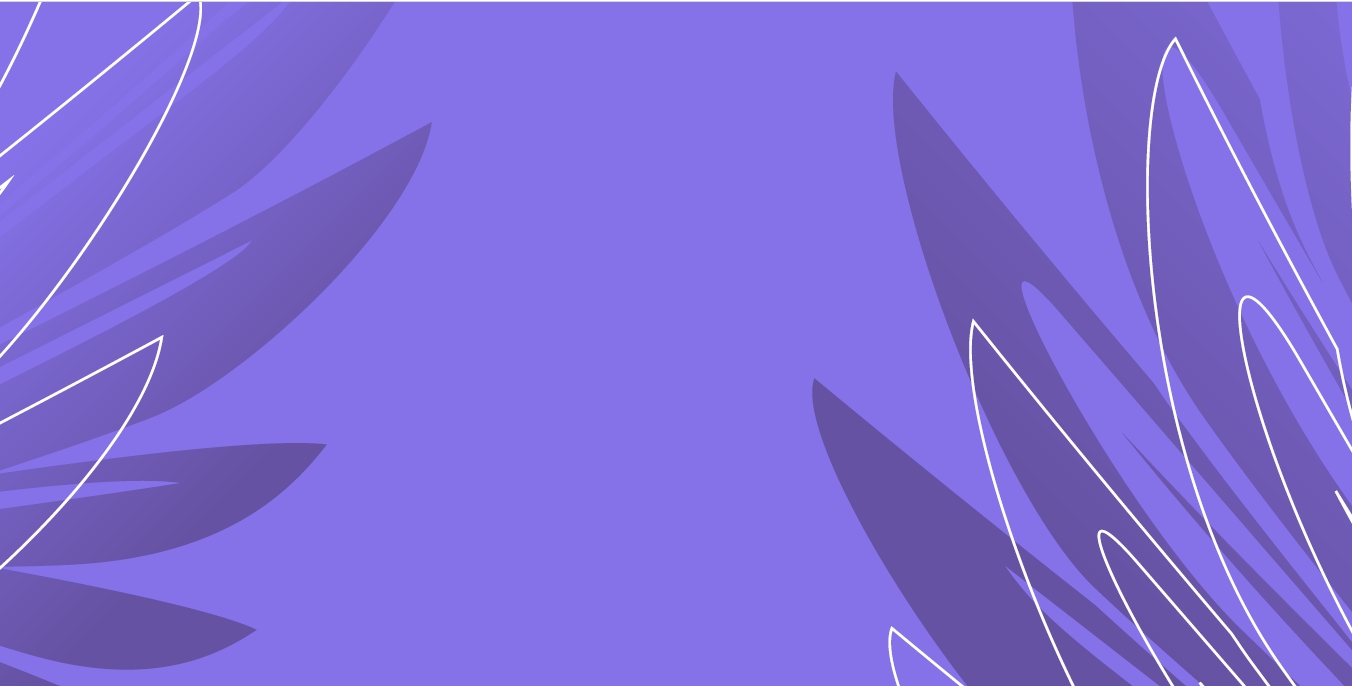 ОРГАНИЗАЦИЯ ЛЕТНЕГО ПРИШКОЛЬНОГО ЛАГЕРЯ  В РАМКАХ ПРОГРАММЫ РАЗВИТИЯ СОЦИАЛЬНОЙ АКТИВНОСТИ  «ОРЛЯТА РОССИИ»
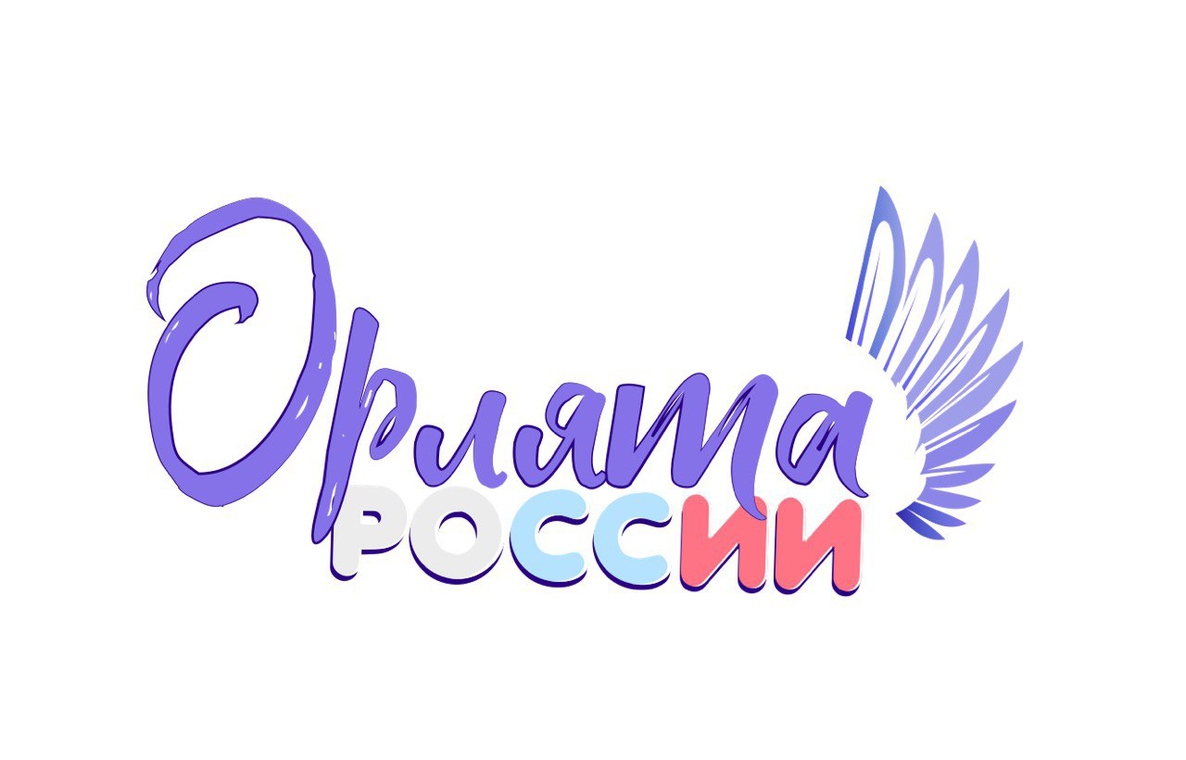 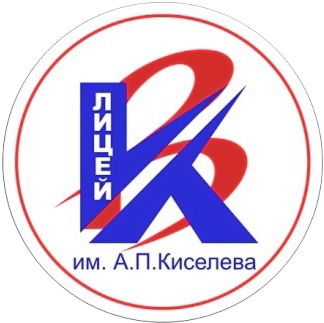 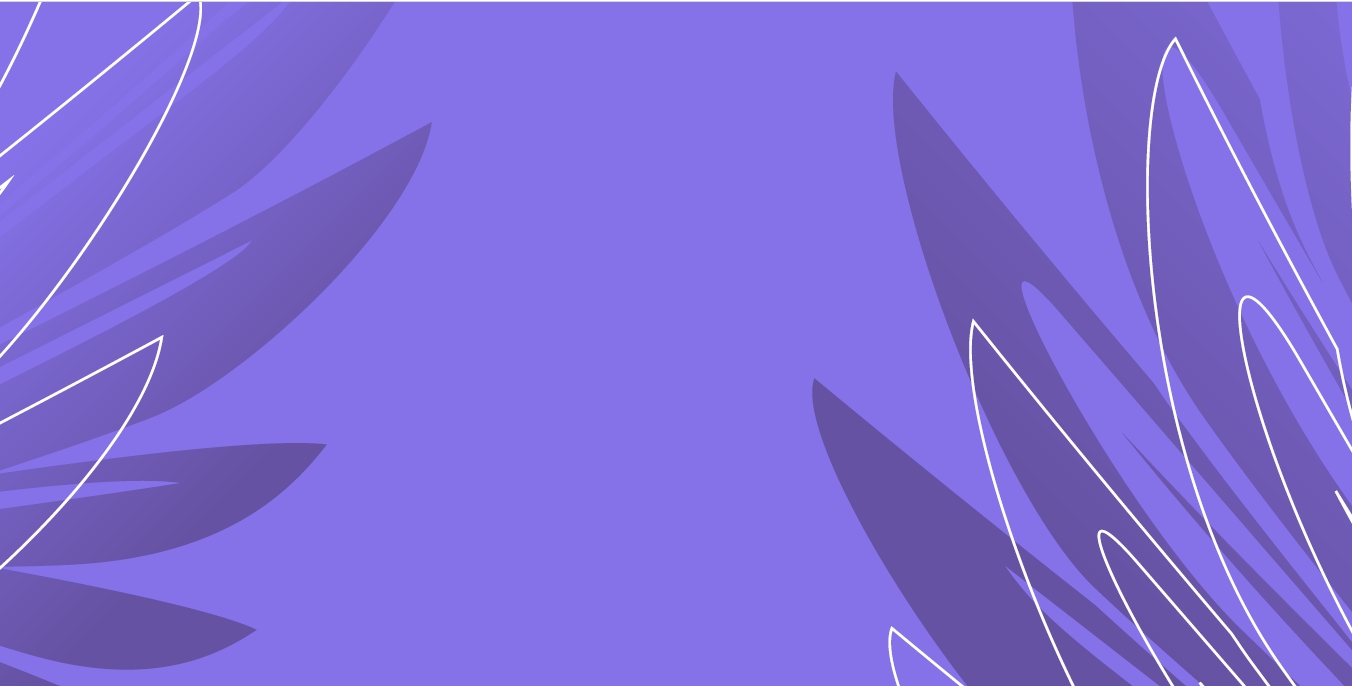 Пришкольный лагерь 2024 
МБОУЛ «ВУВК им. А. П. Киселева»
72 учащихся 1 - 4 классы
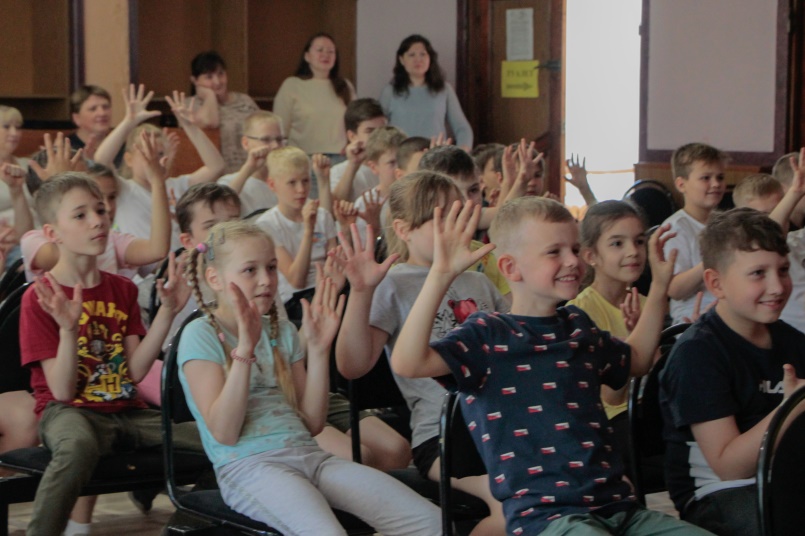 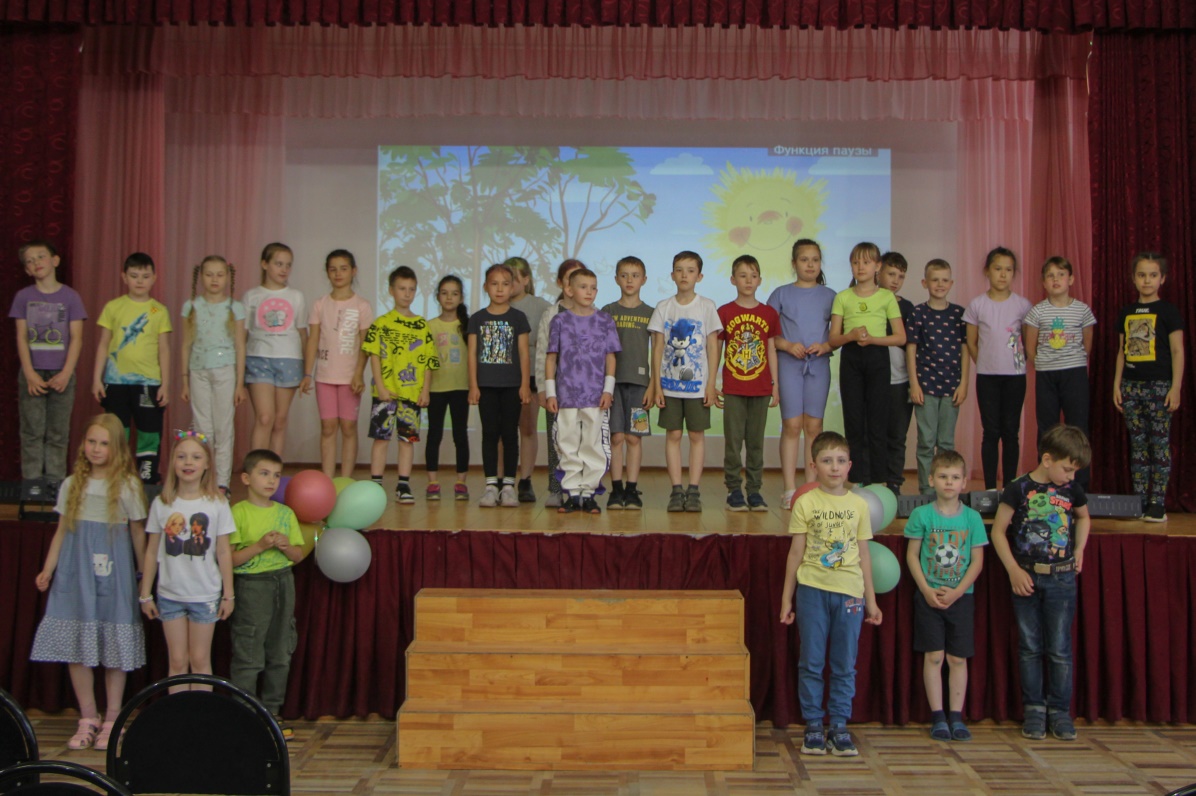 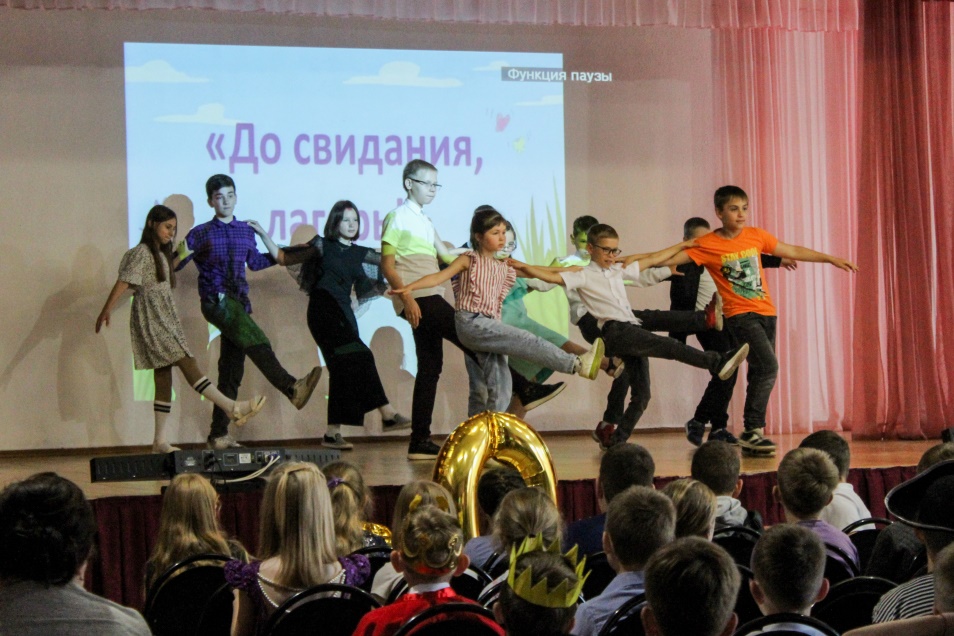 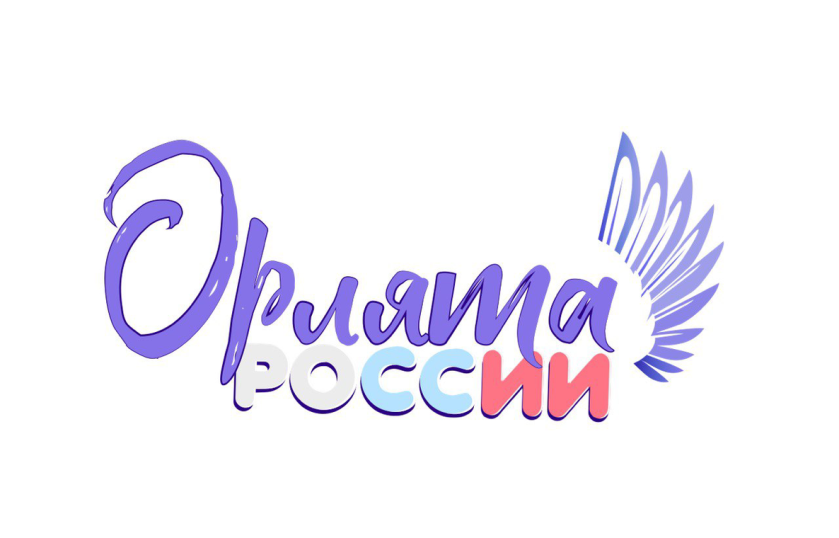 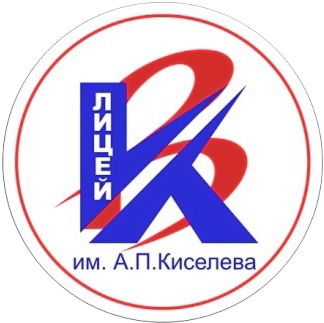 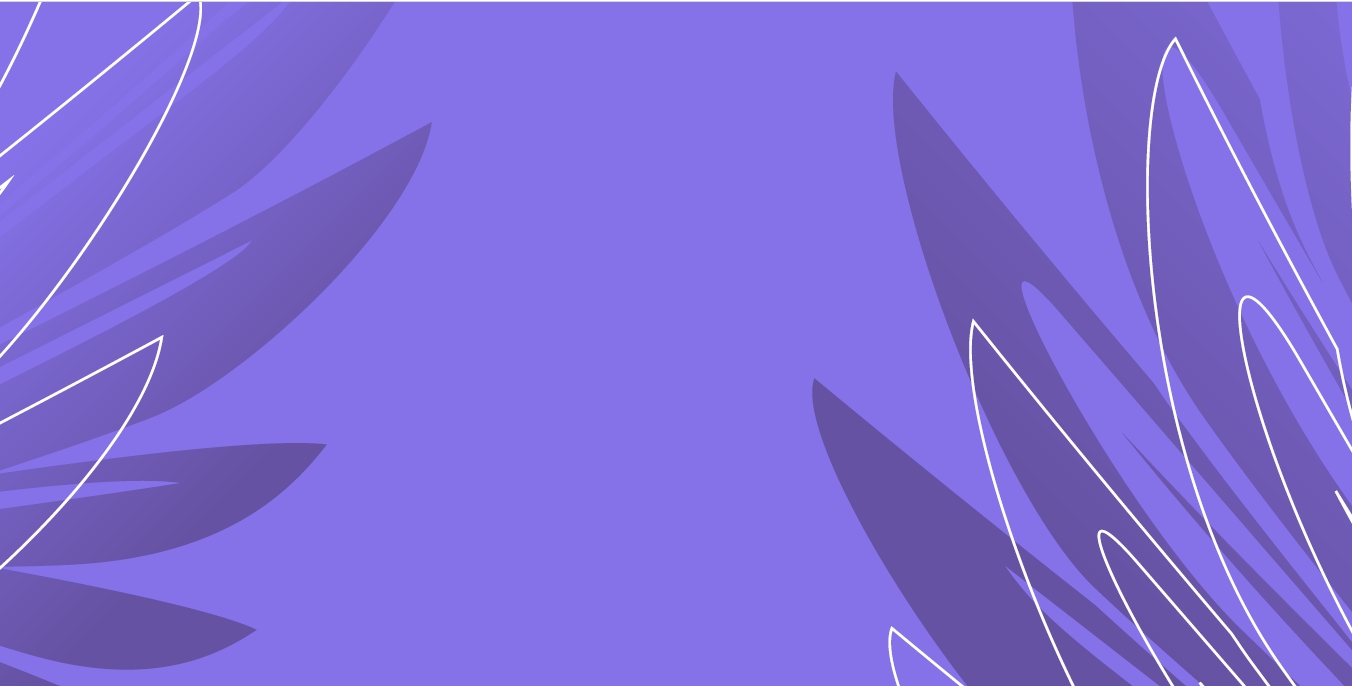 Цель – развитие социально активной личности ребёнка 
на основе духовно-нравственных ценностей и культурных традиций многонационального народа Российской Федерации.

 Задачи: 

             • содействовать развитию у ребёнка навыков социализации, 
             выстраивания взаимодействия внутри коллектива и с окружающими людьми;

             • познакомить детей с культурными традициями 
             многонационального народа Российской Федерации; 

             • формировать положительное отношение ребёнка и детского коллектива 
             к духовнонравственным ценностям; 

             • способствовать развитию у ребёнка навыков самостоятельности: 
             самообслуживания и безопасной жизнедеятельности; 

             • формировать интерес ребёнка к дальнейшему участию 
             в программе социальной активности учащихся начальных классов «Орлята России» 
             и проектах Российского движения школьников.
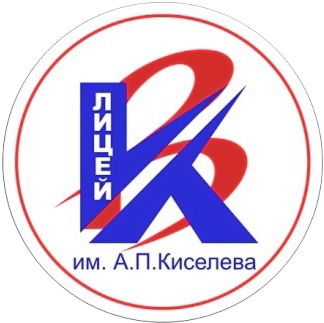 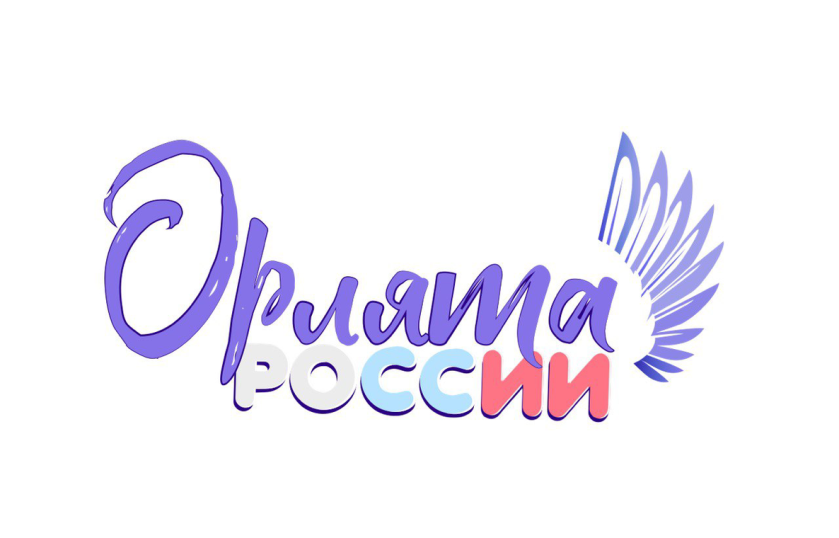 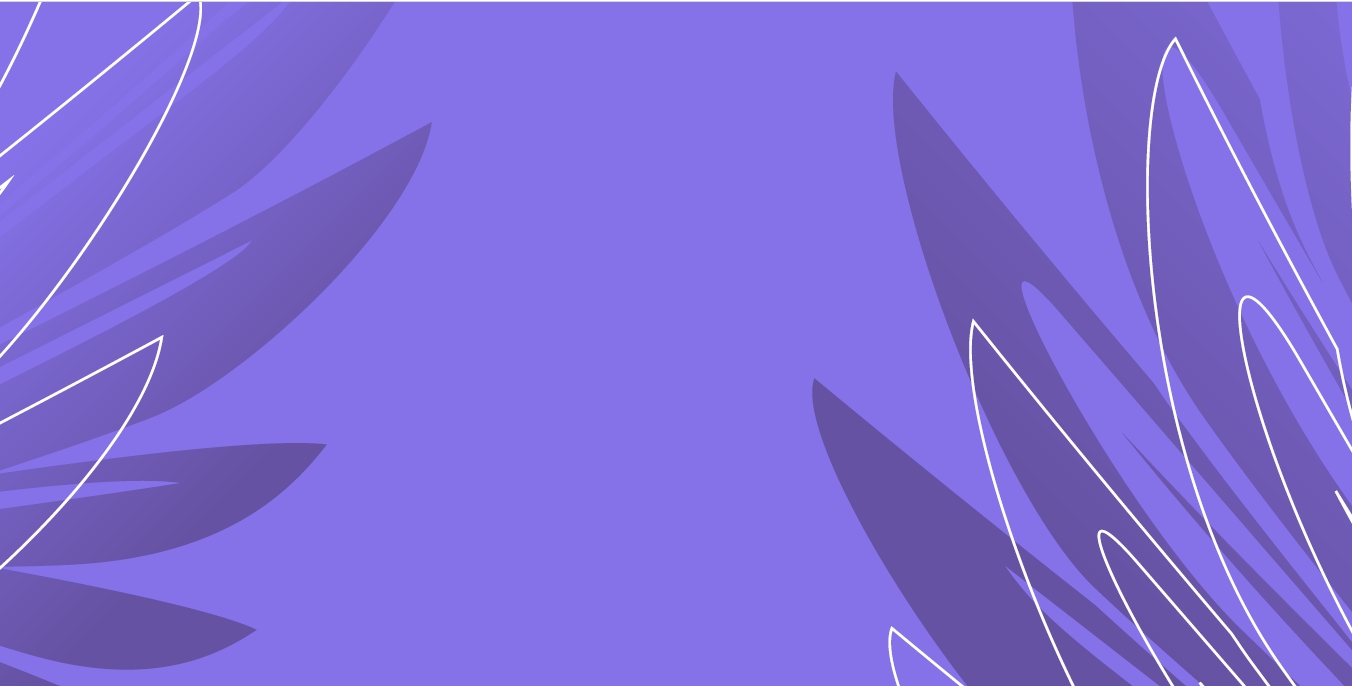 Кадровое обеспечение
Учителя начальных классов
Советник директора 
по воспитанию
Методисты
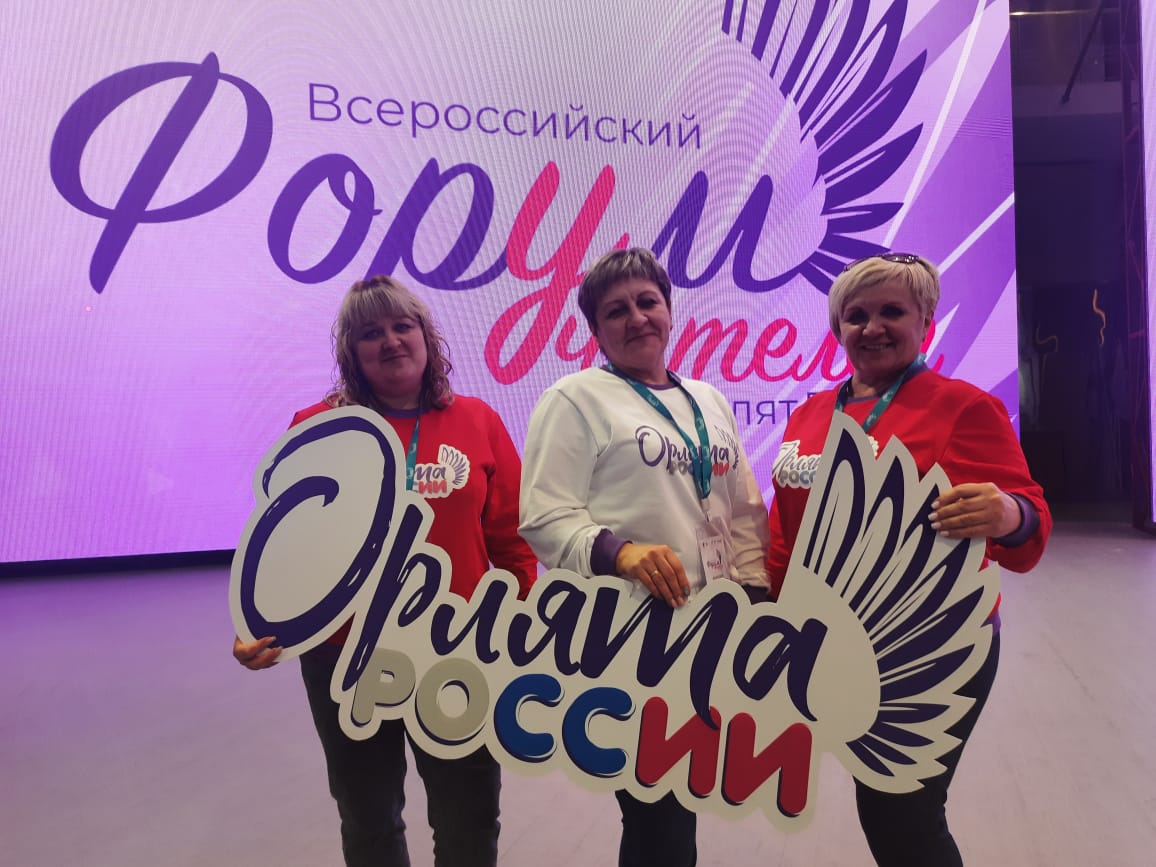 Педагоги дополнительного образования
Педагоги-психологи
Старшеклассники-наставники
Студенты
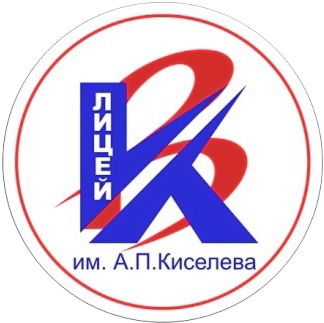 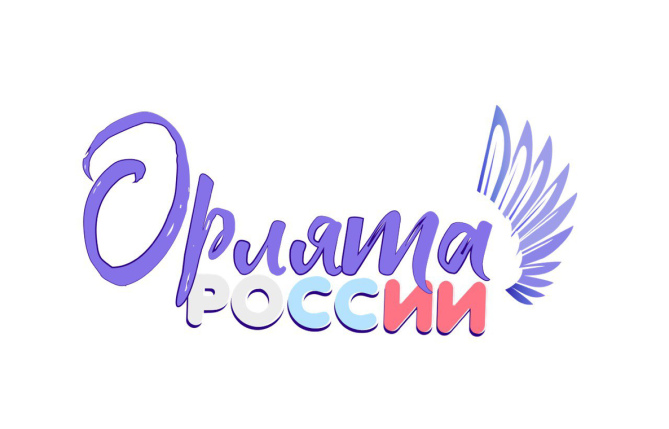 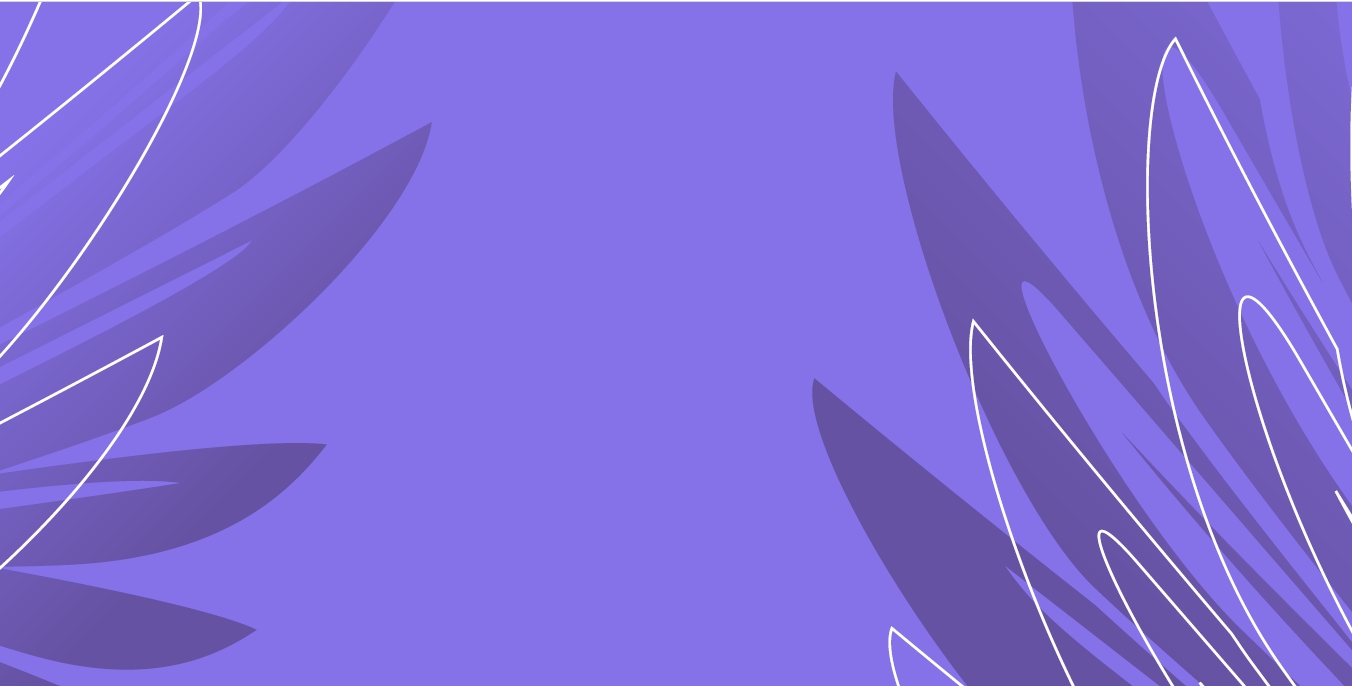 Дополнительные программы
«Музыкальная радуга»
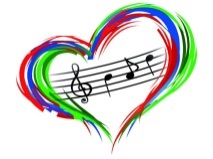 «Удивительные узелки»
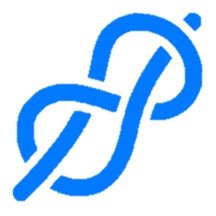 «Здоровые люди – здоровая нация»
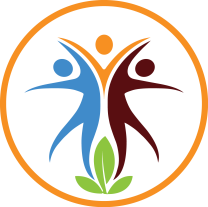 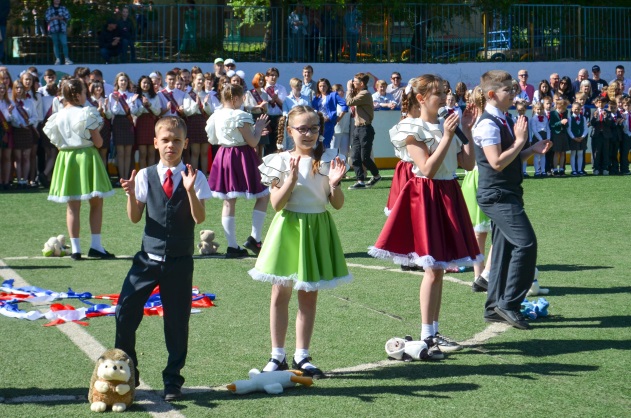 «Пресс-центр»
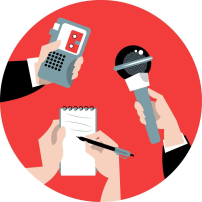 «Танцевальная капель»
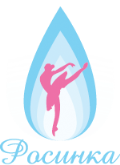 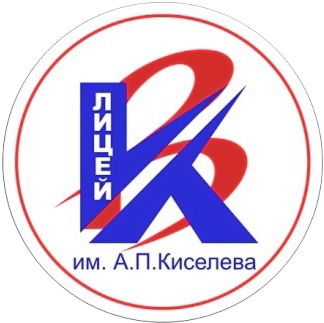 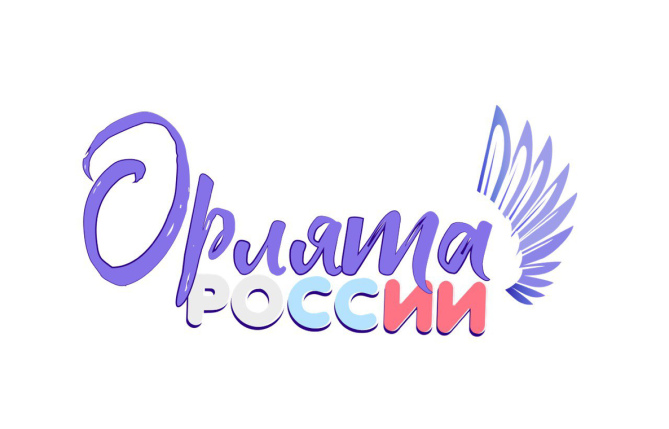 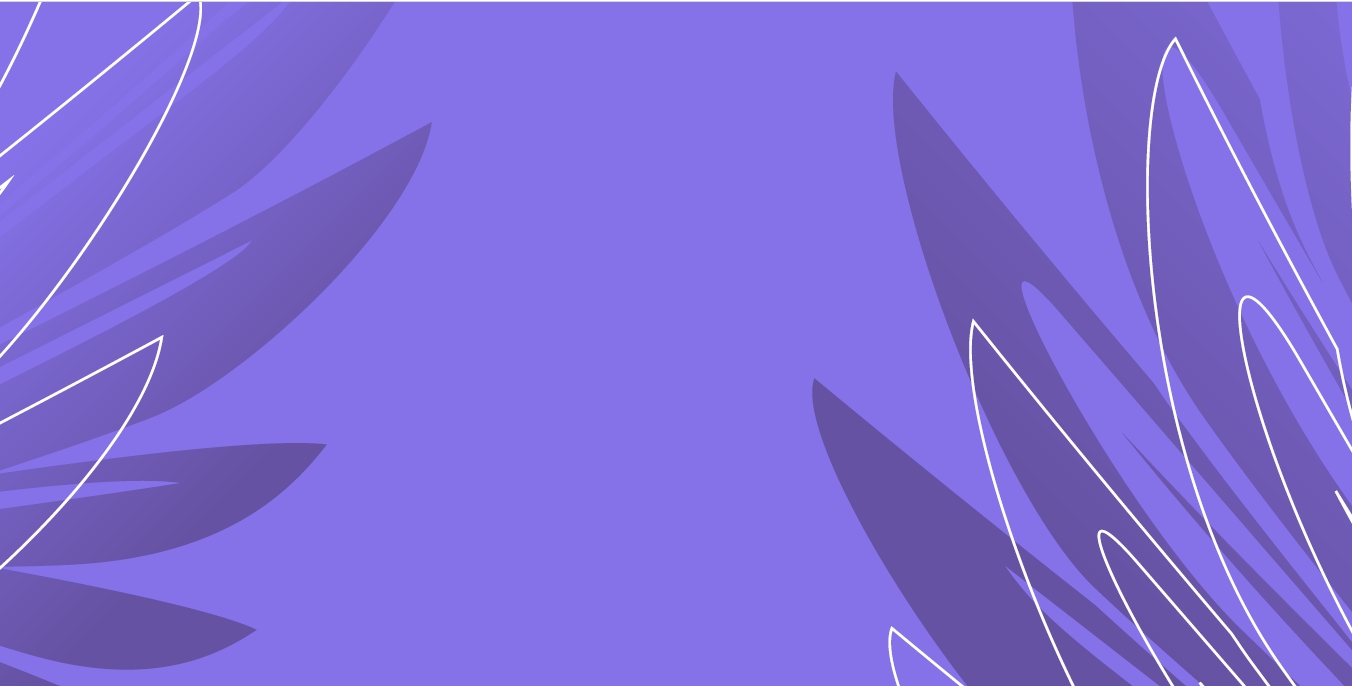 Ресурсное обеспечение
Помещения, площадки


 Оборудование и инвентарь


 Другое
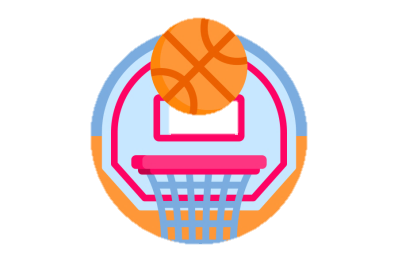 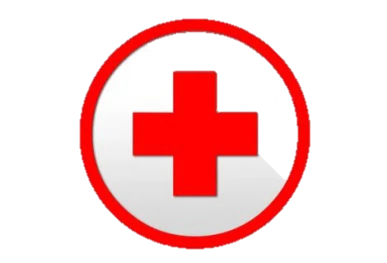 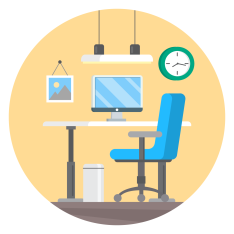 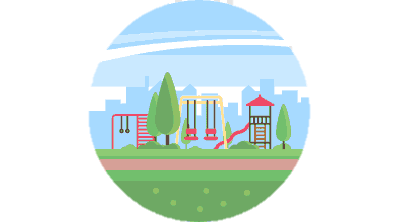 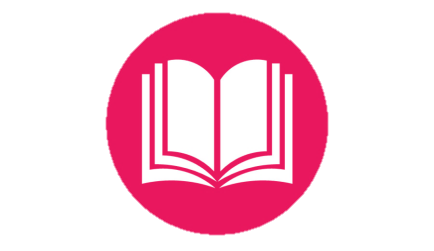 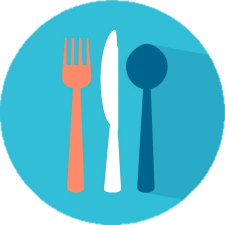 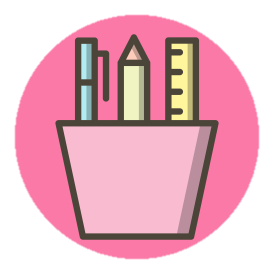 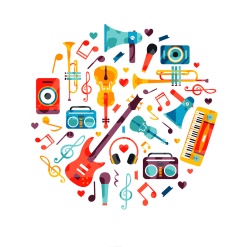 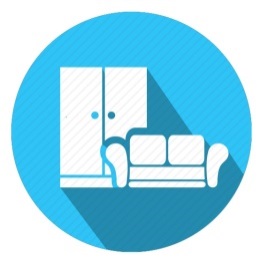 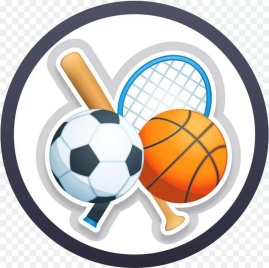 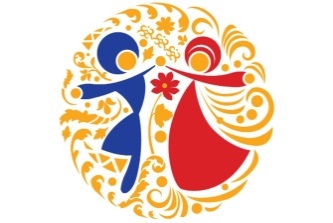 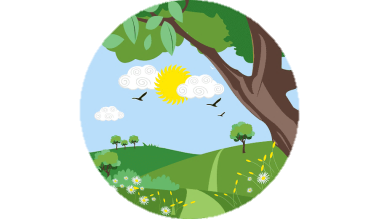 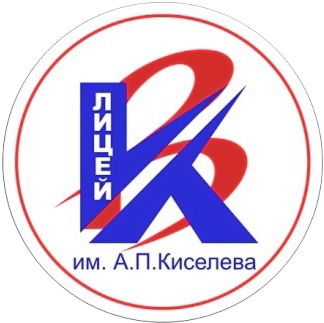 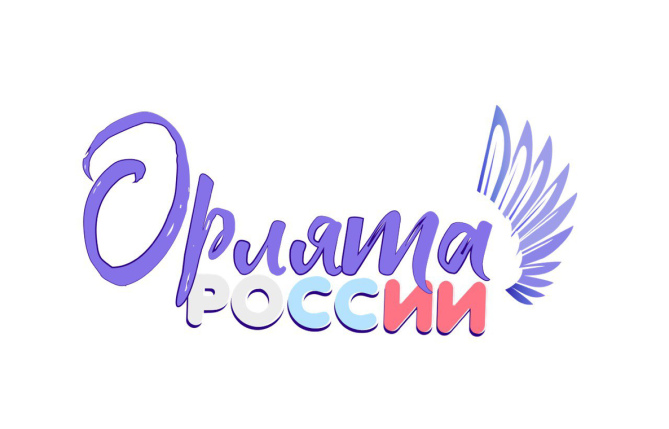 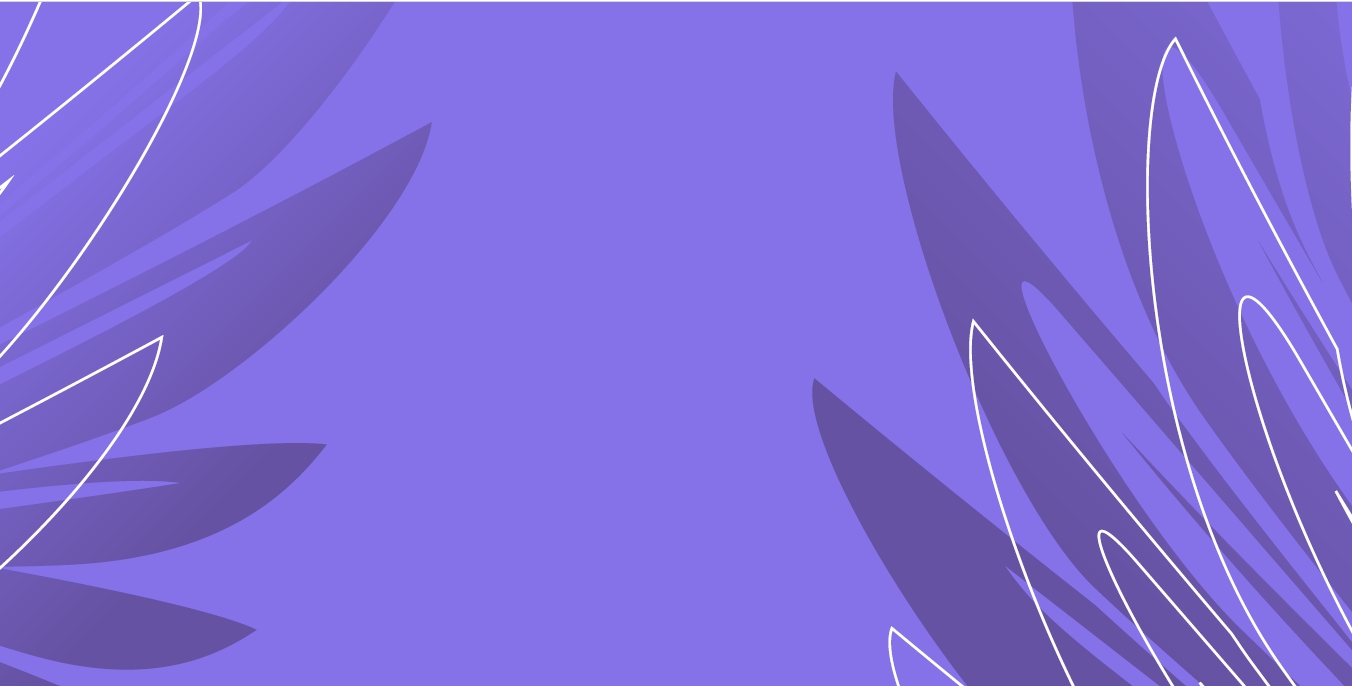 Трансляция опыта
11.06 - Литературно-музыкальная композиция «Моя Россия»;

14.06 - Телемост «Содружество Орлят России»;

21.06.- Выезд педотряда и группы детей  
   в лагерь «Голубой экран» для проведения     
   квеста-игры «Путешествие по трекам»;

22 .06. - Митинг Памяти + Свеча Памяти
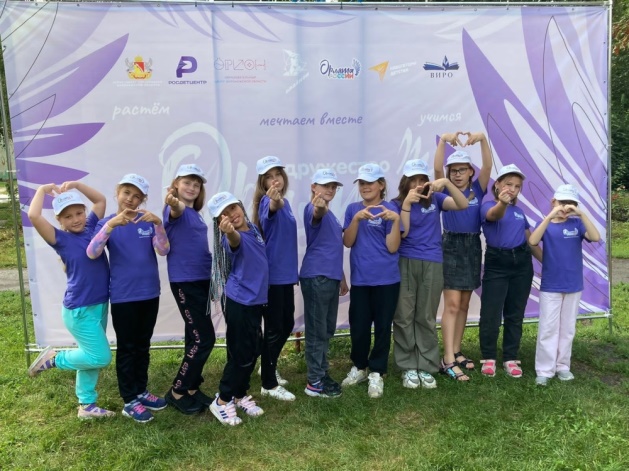 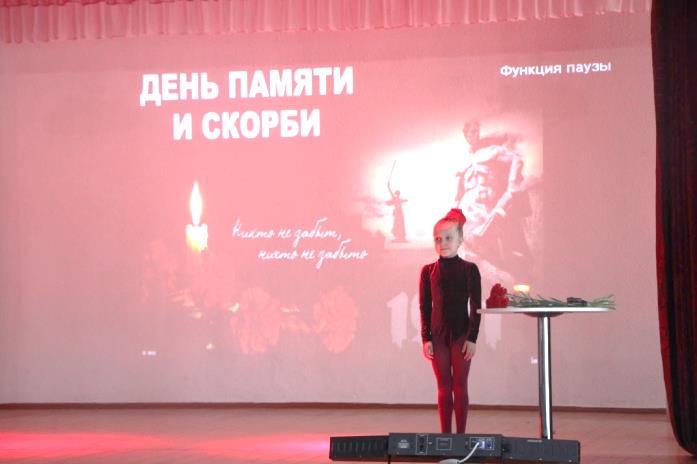 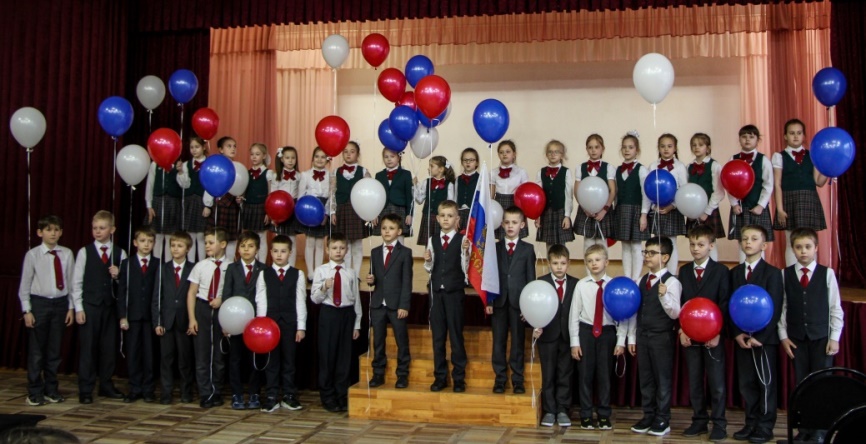 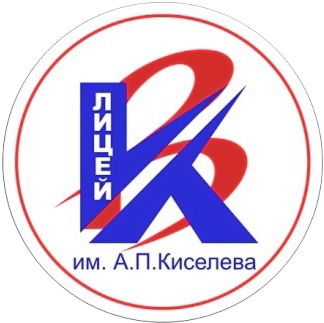 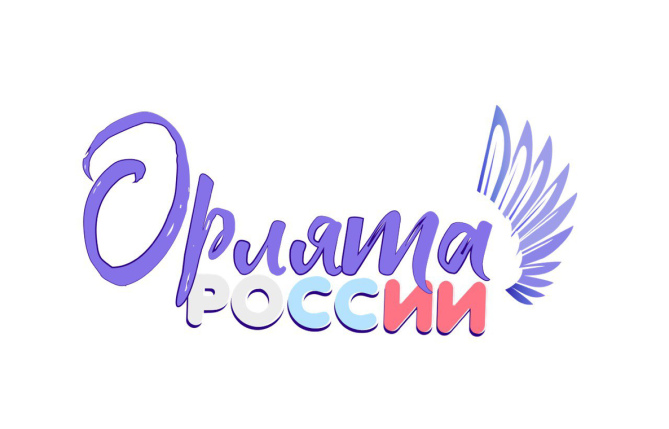 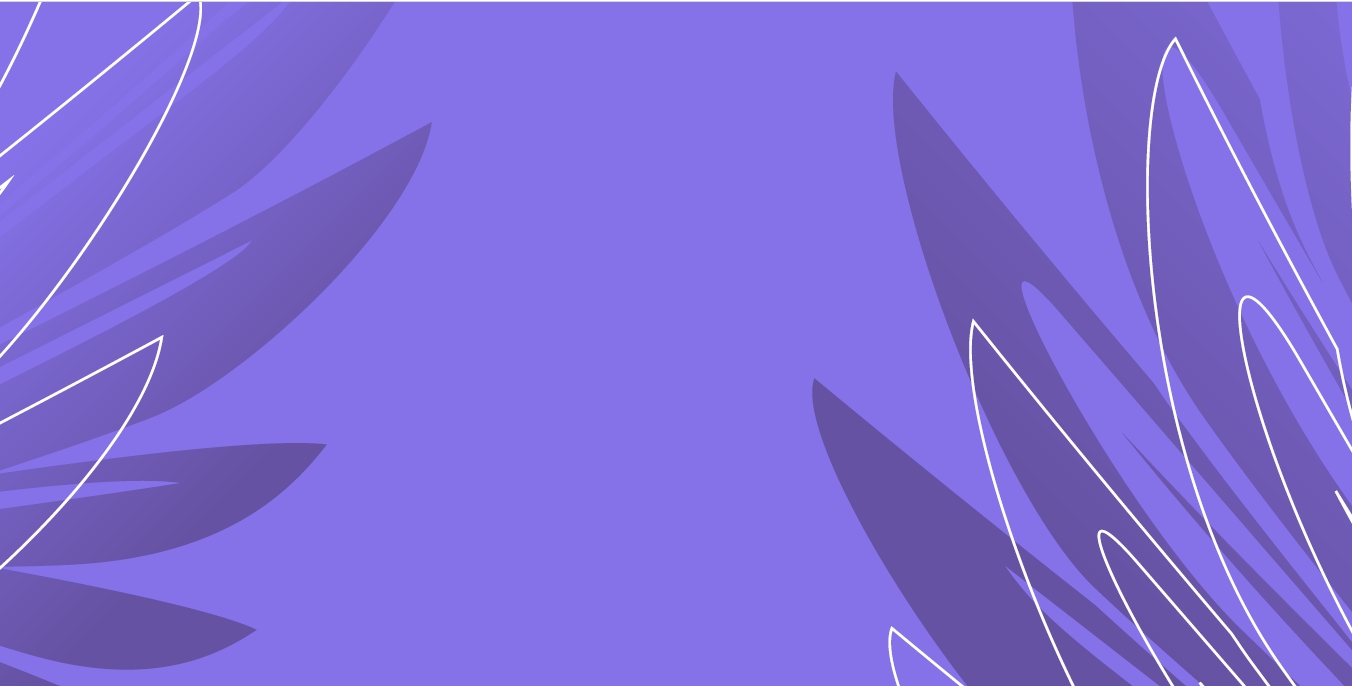 Методическая основа программы смены -  
методика коллективной творческой деятельности 
И. П. Иванова.
Три основные идеи в основе КТД: 

• любое дело  направлено на решение  воспитательных задач;
• работа носит коллективный характер; 
• деятельность должна быть необычной.
    
Шесть этапов КТД. Алгоритм КТД: 

•  воспитательные цели, достигаемые в ходе коллективной творческой деятельности;
• планирование деятельности; 
• подготовка деятельности;
• проведение коллективно-творческой деятельности;
• анализ результатов деятельности; 
• закрепление  опыта и создание возможностей для дальнейшего использования в педагогической практике.
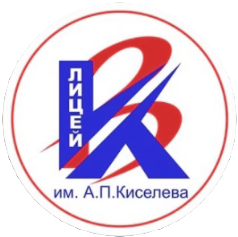 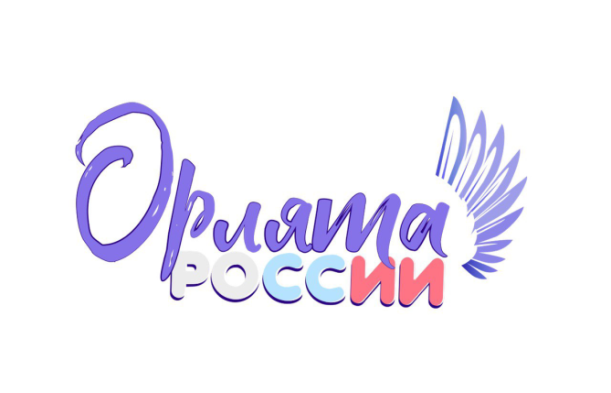 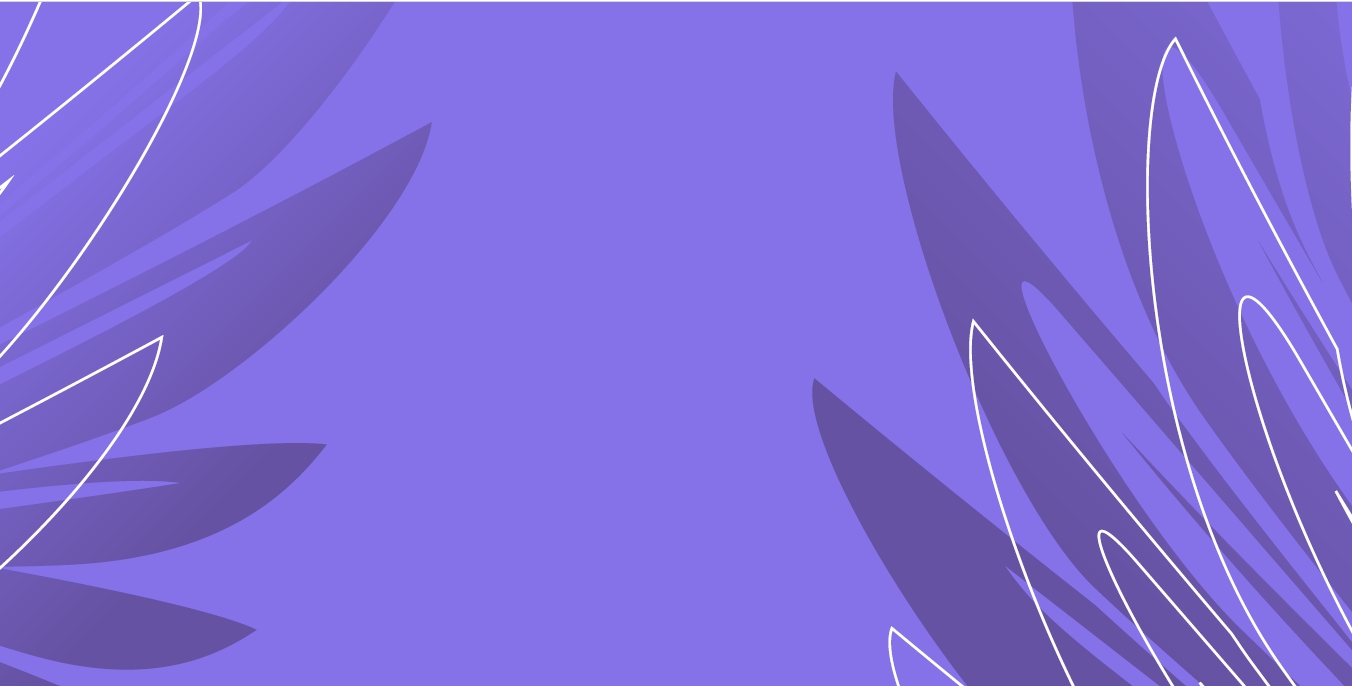 Модель смены
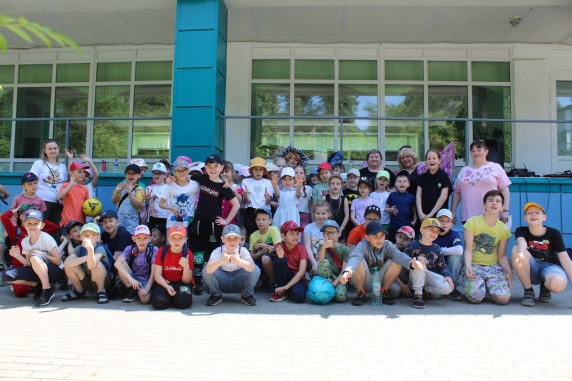 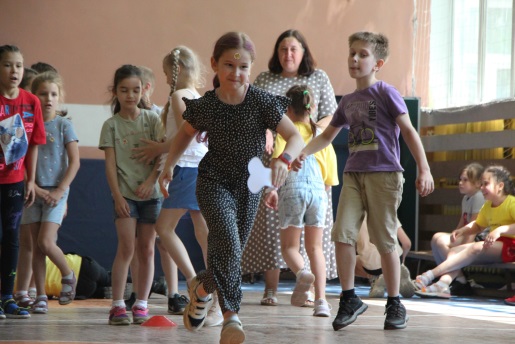 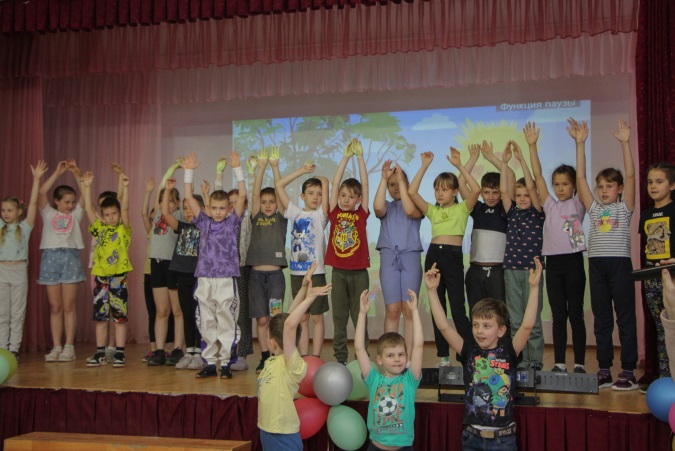 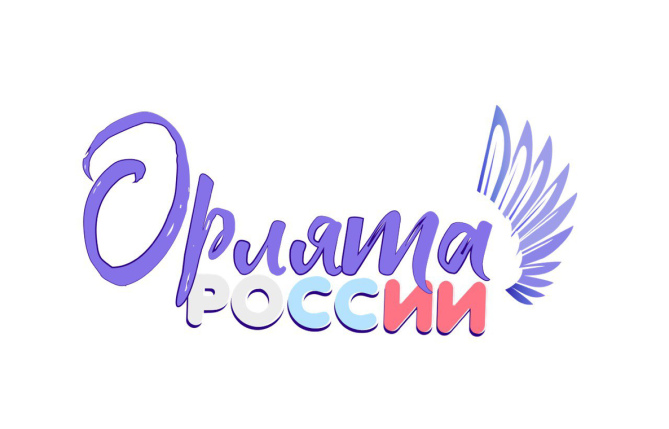 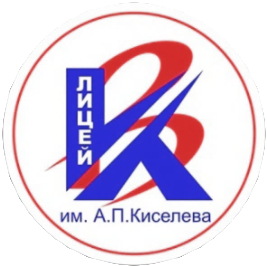 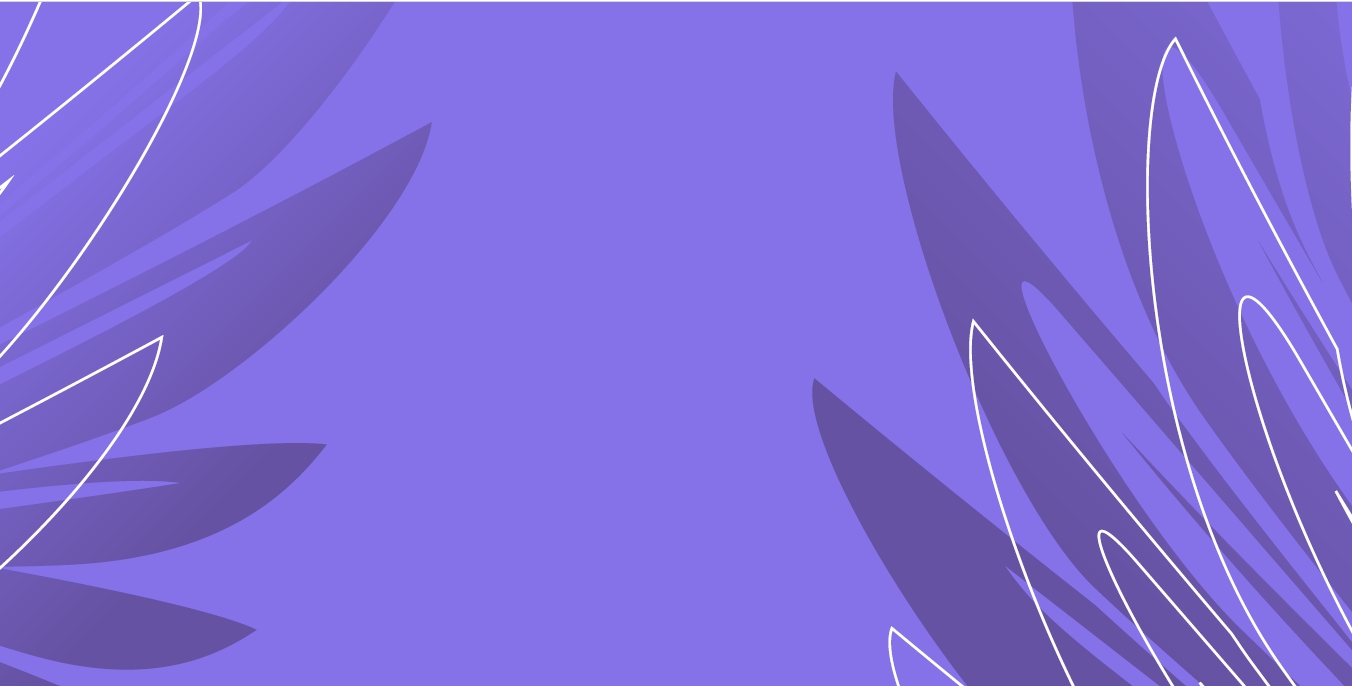 Содержание программы смены по периодам
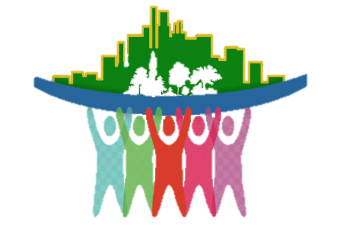 Организационный период (1–2-й дни смены) – орлята собираются вместе после учебного года, чтобы познакомиться и интересно и познавательно провести время. 

Задачи организационного периода: 
- адаптация участников смены, знакомство с правилами лагеря, распорядком дня; 
- знакомство с территорией, историей и инфраструктурой лагеря; 
- знакомство со всеми участниками смены в форме творческих визиток отрядов; - знакомство с содержанием программы смены (ввод в игровой сюжет, информирование детей об их возможностях в смене)

Основной период (4-19 дни смены) – орлята отправляются в путешествие по России.

Задачи основного периода: 
- знакомство с культурными традициями и национальными ценностями российского народа, изучение богатств нашей Родины;
 - поддержание благоприятного эмоционально-психологического климата;
 - создание условий для проявления каждым ребёнком индивидуальности, его творческого и нравственного потенциала, активности и инициативы; 
- приобщение детей к здоровому образу жизни; -
- формирование норм взаимоотношений внутри коллектива.

Итоговый период (20-21 дни смены) – орлята возвращаются из путешествия по России и подводят итоги. 

Задачи итогового периода: 
- реализация ключевого события – большого совместного праздника, закрепляющего все этапы коллективно-творческого дела; 
- поднятие самооценки каждого участника и значимости для него жизни в коллективе с помощью общественного признания его индивидуальных заслуг; 
- награждение детей/отрядов за активное участие в программе лагеря, вручение благодарственных писем родителям и педагогам детей; 
- подготовка детей к завершению смены, усиление контроля  за жизнью и здоровьем детей.
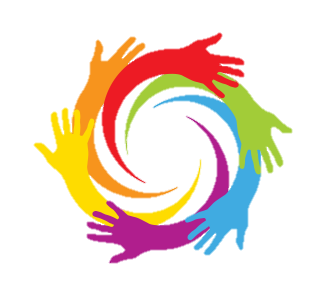 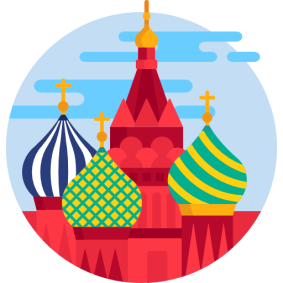 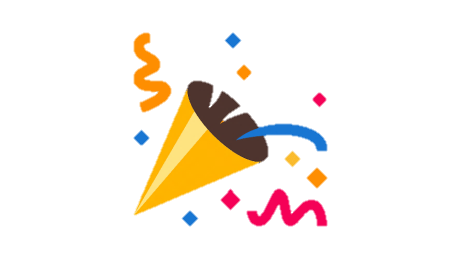 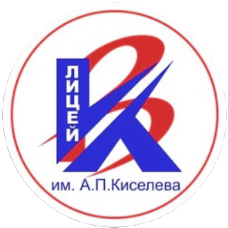 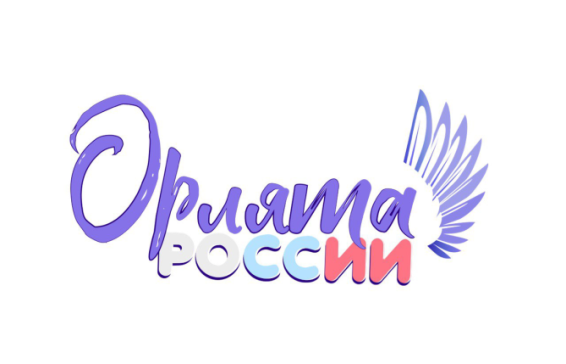 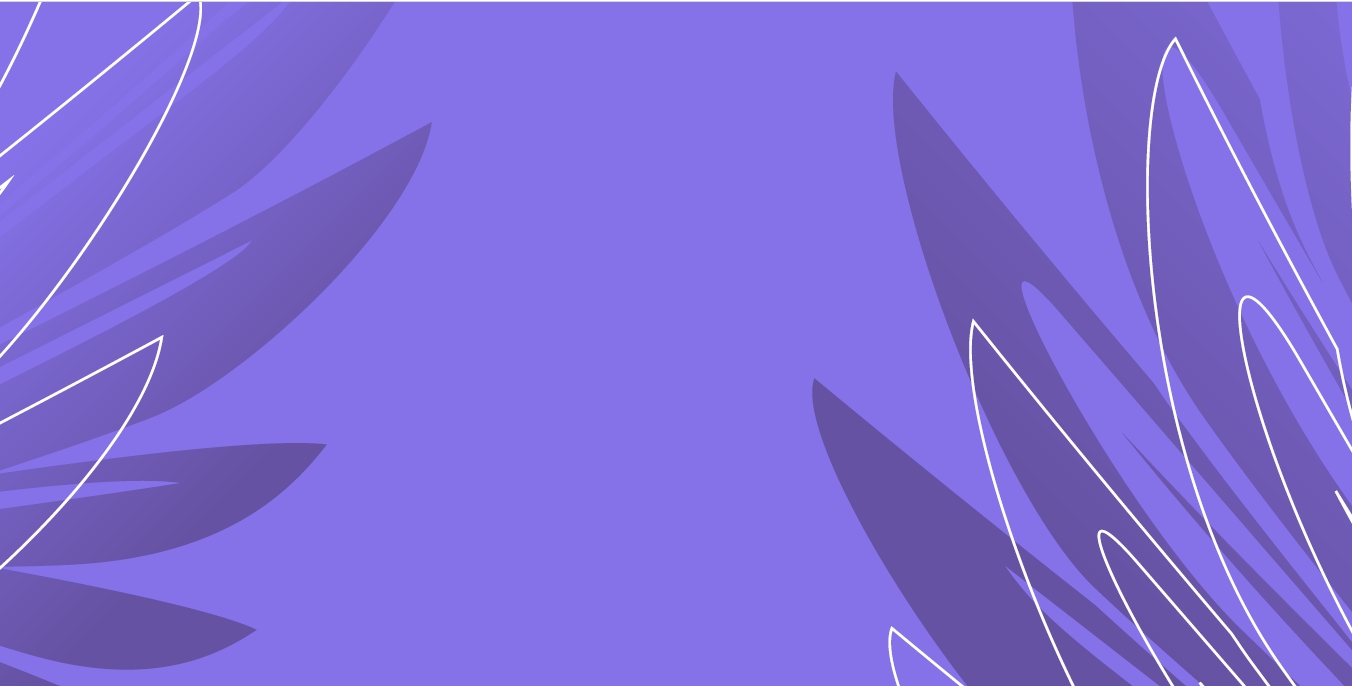 Игровая модель смены.
Описание игровой модели
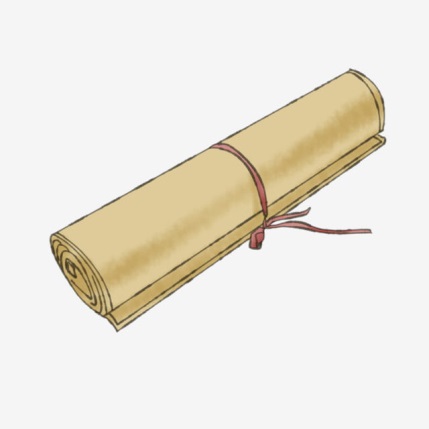 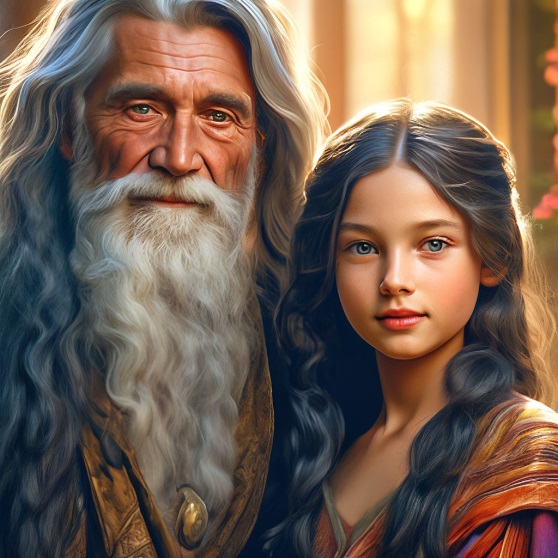 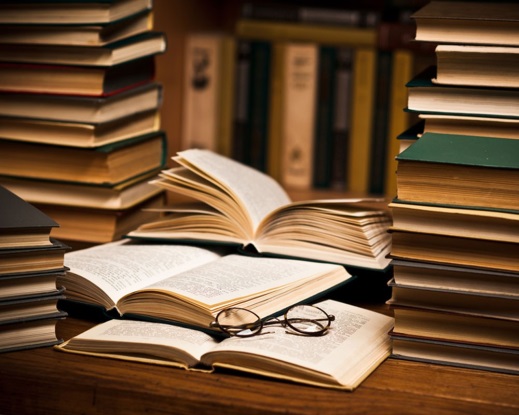 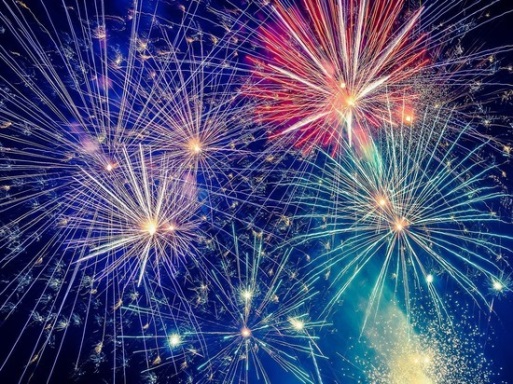 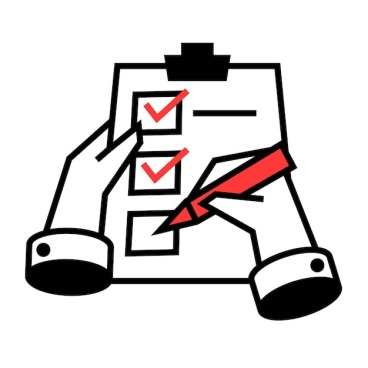 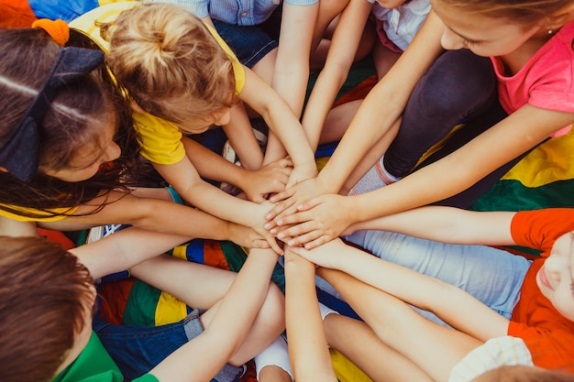 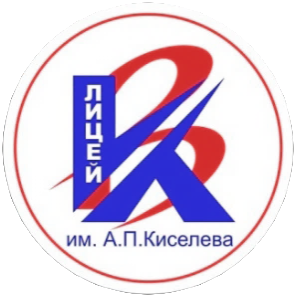 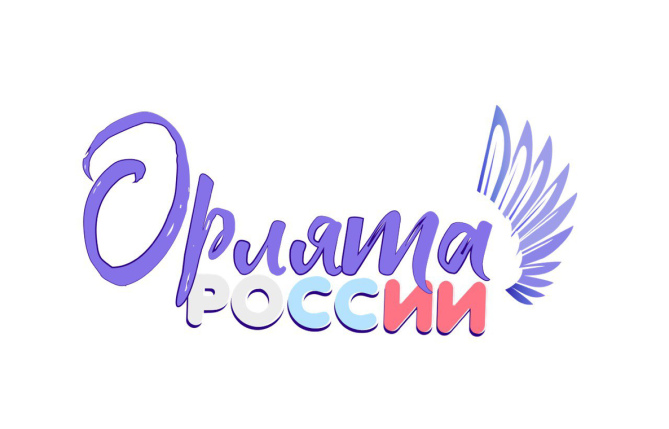 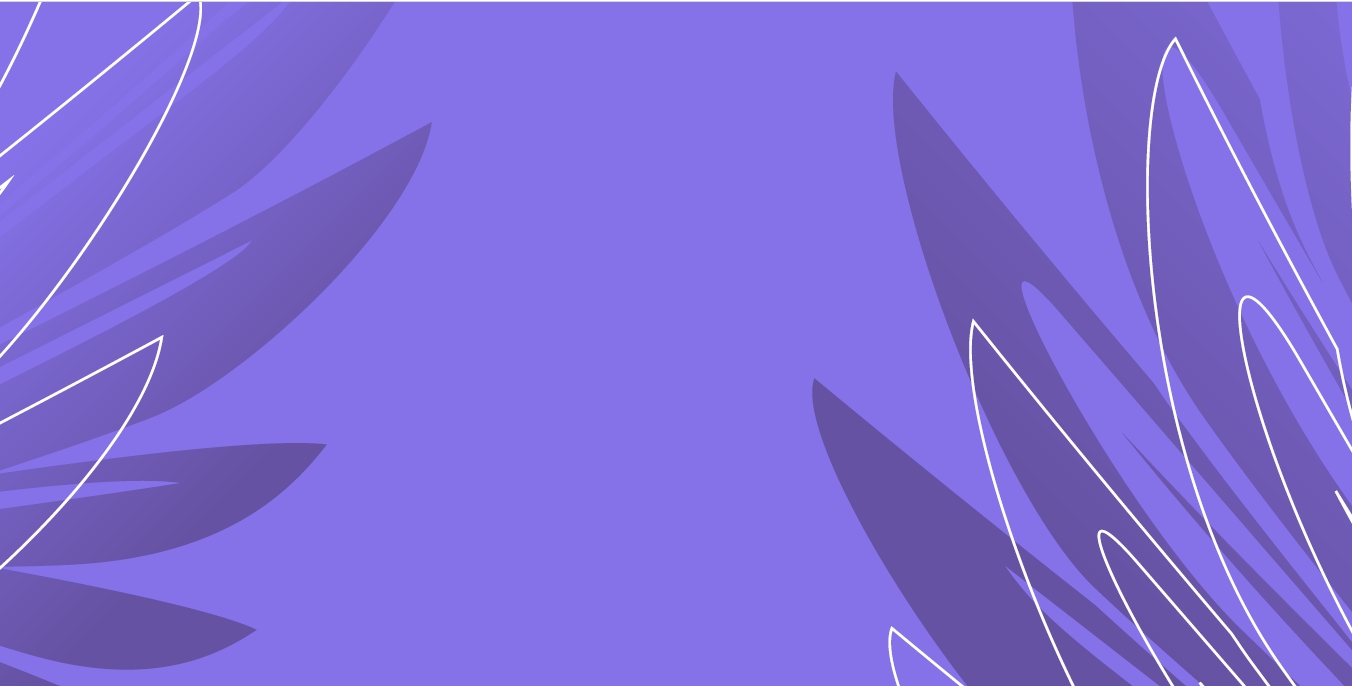 План-сетка мероприятий
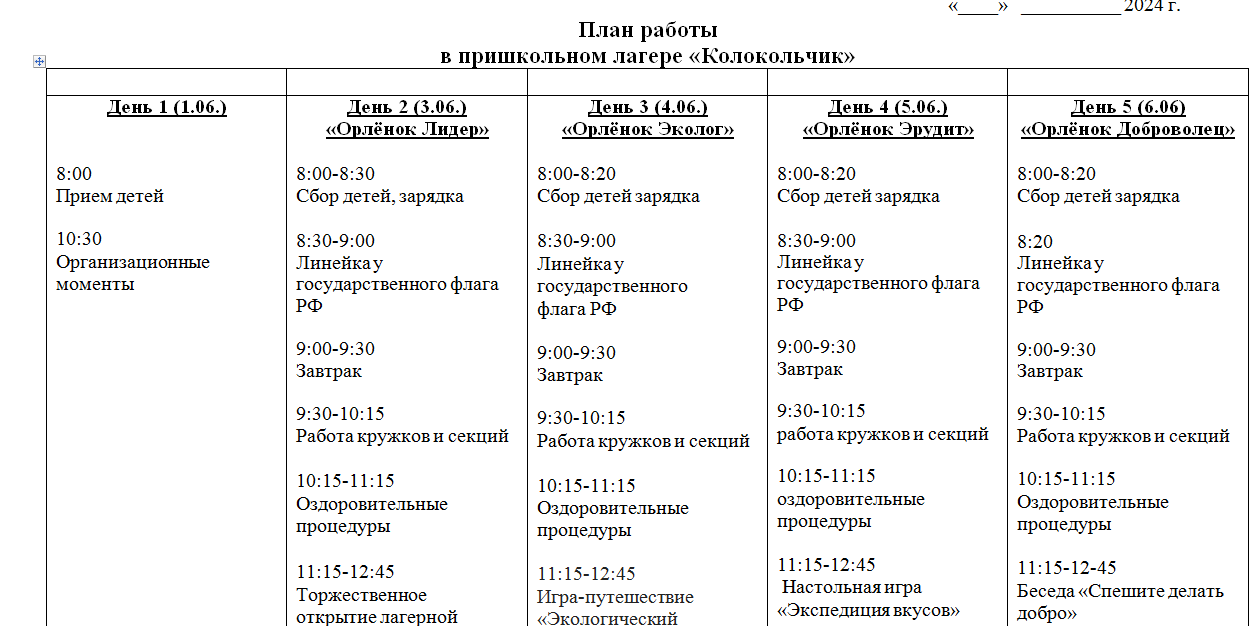 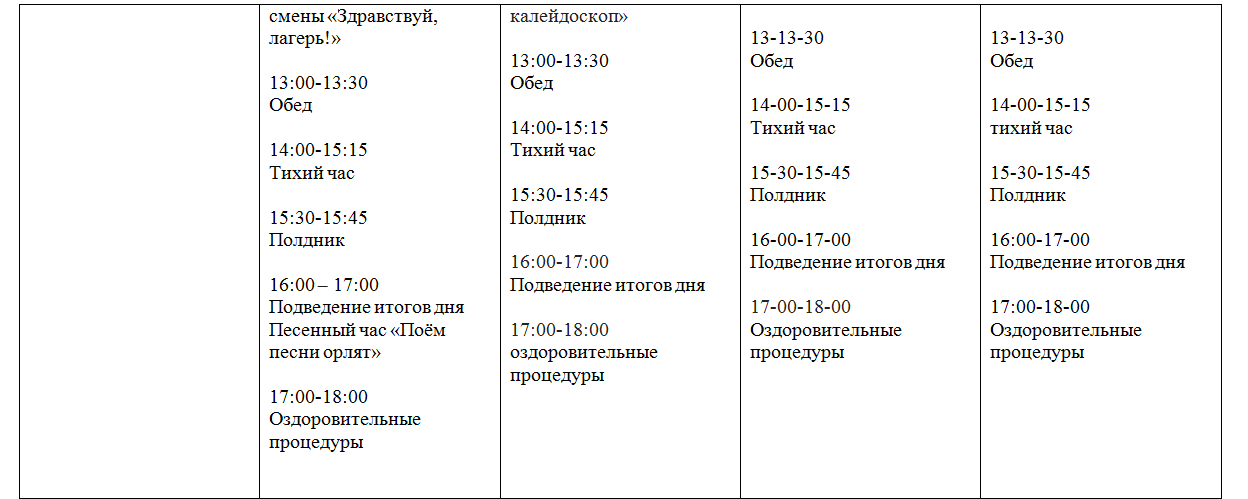 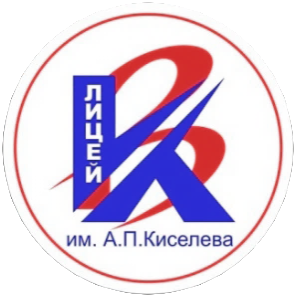 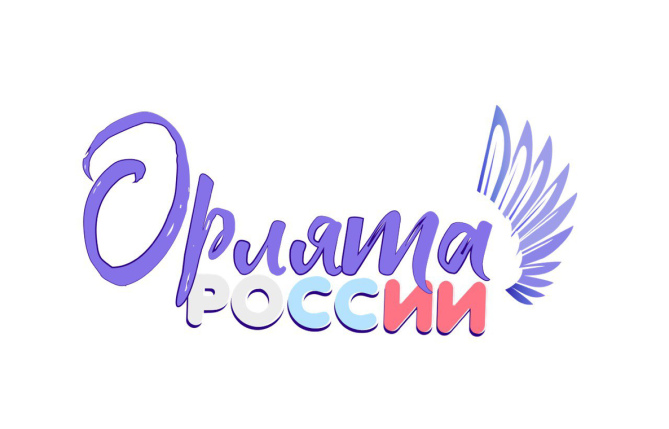 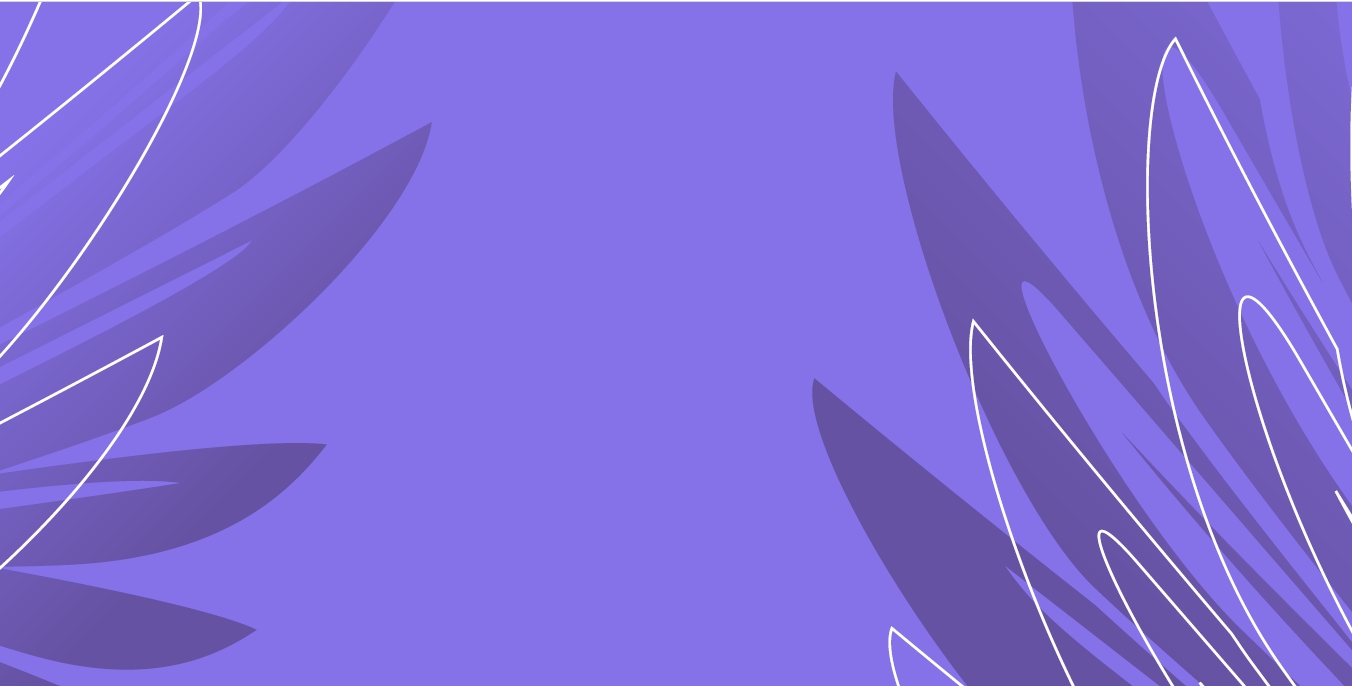 План-сетка мероприятий
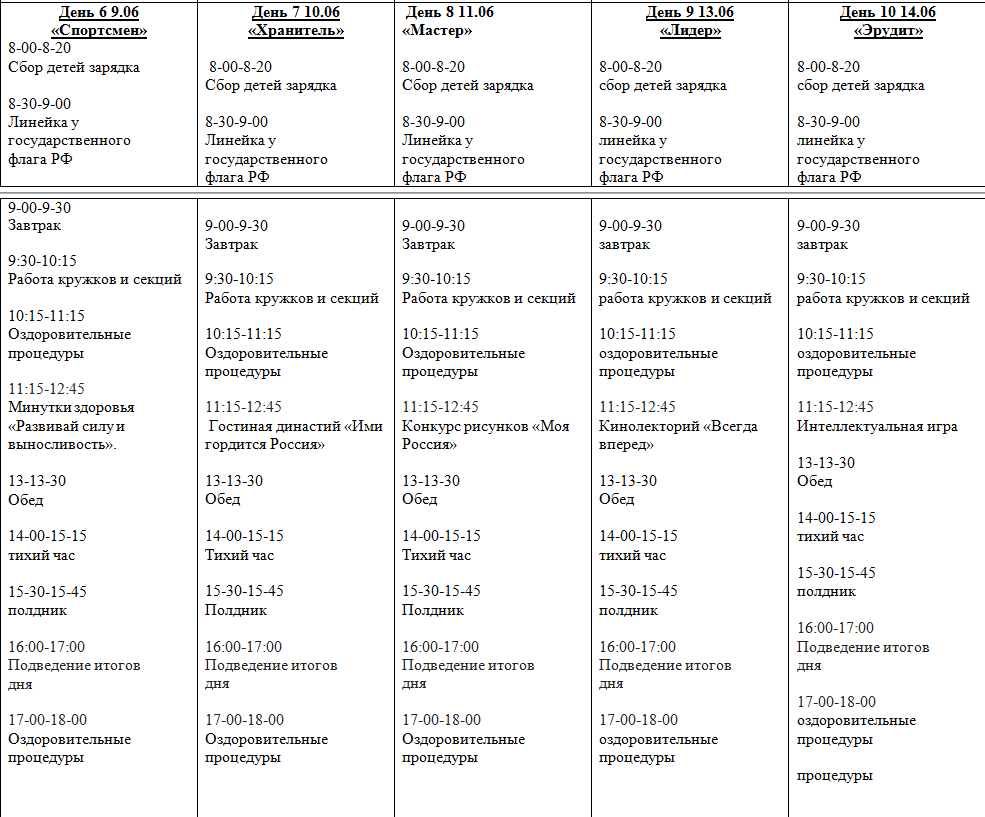 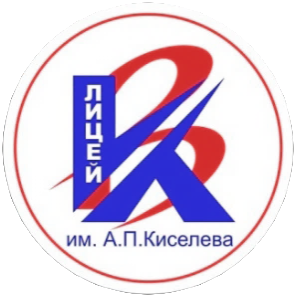 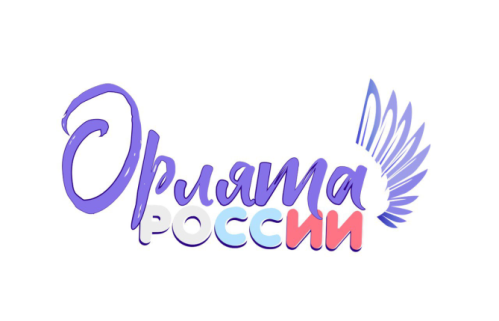 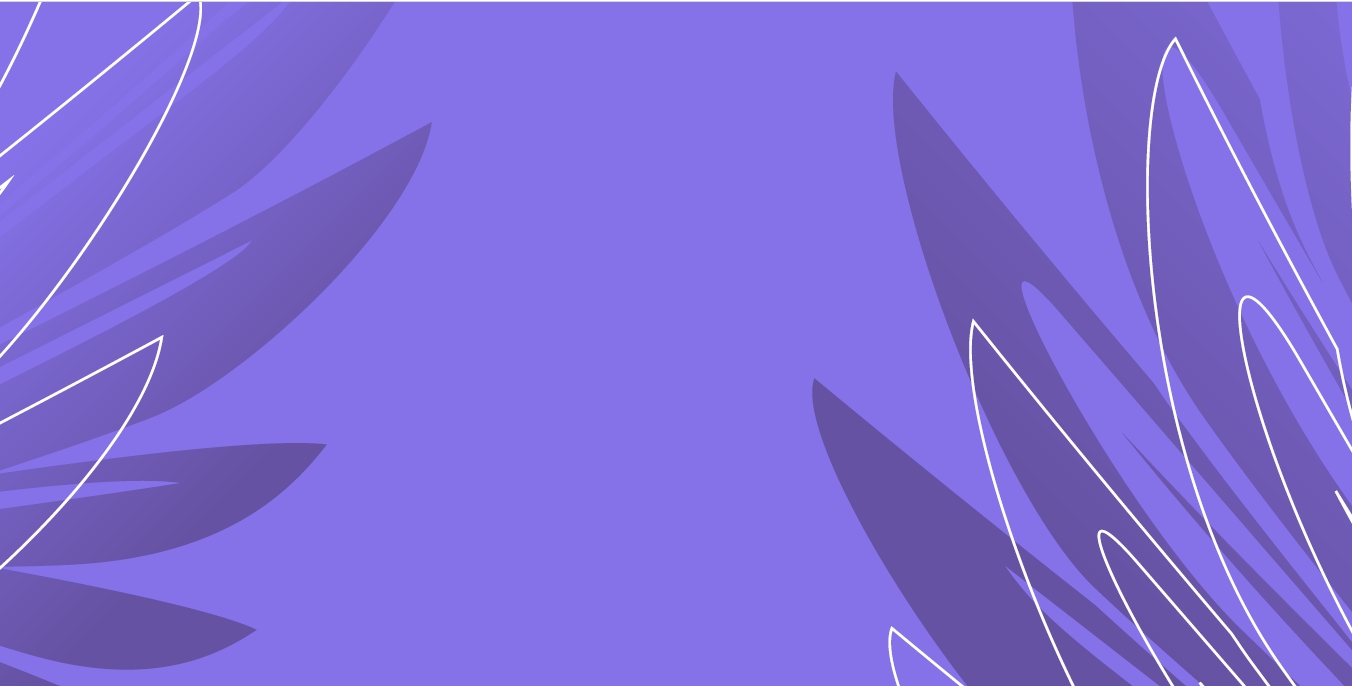 План-сетка мероприятий
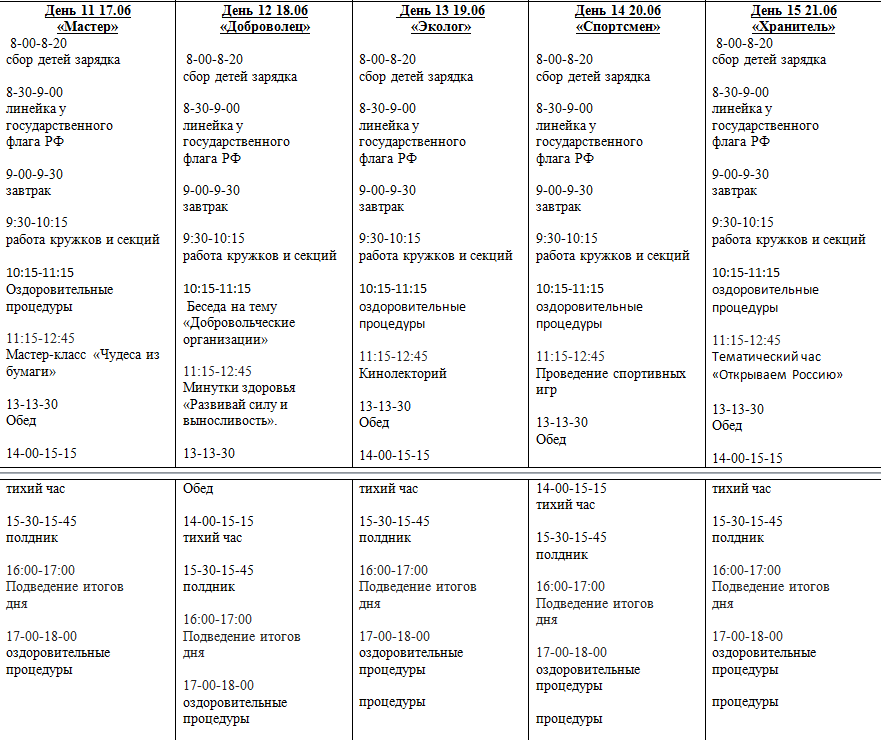 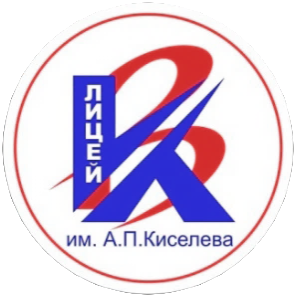 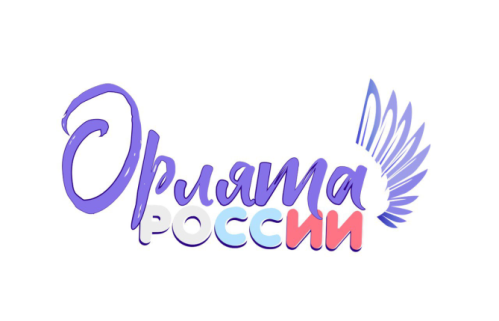 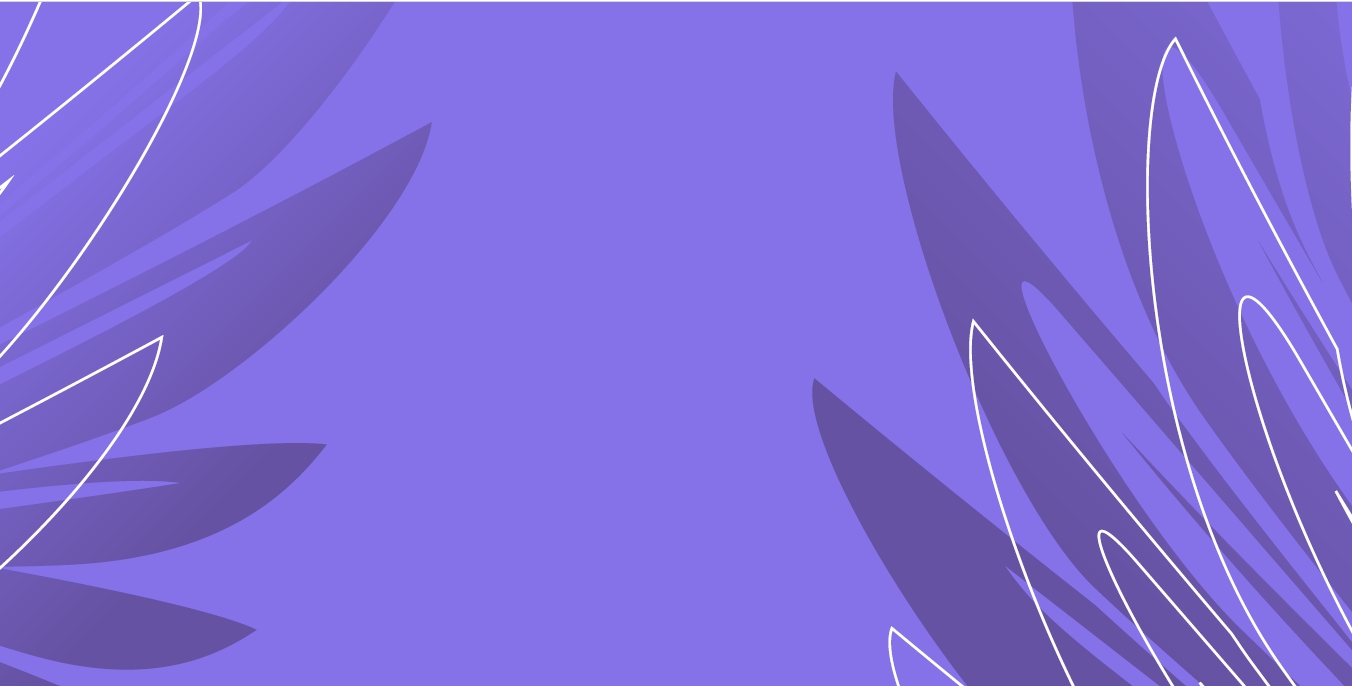 План-сетка мероприятий
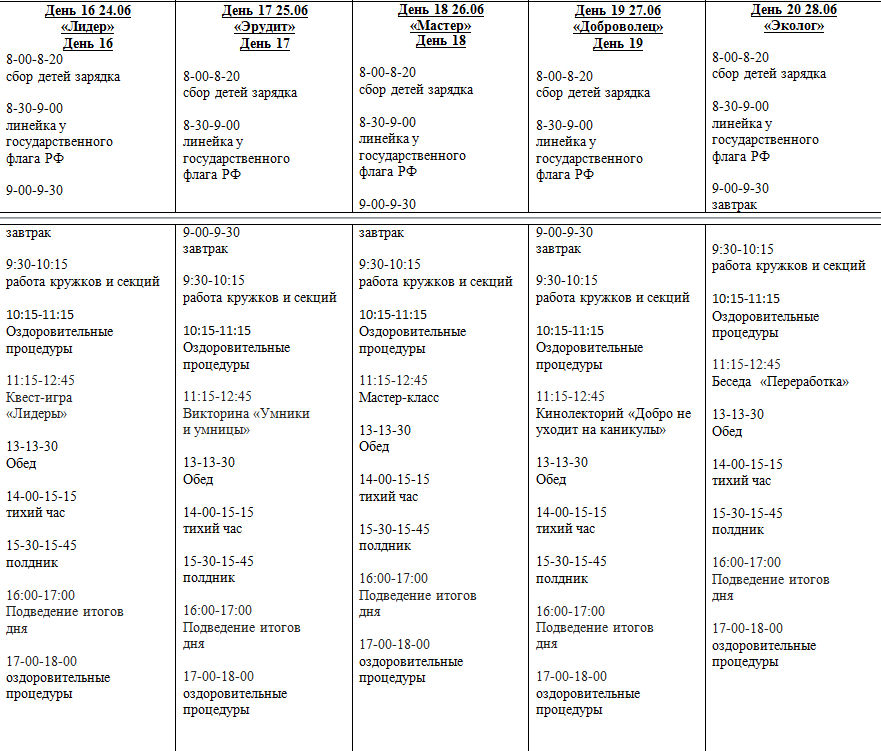 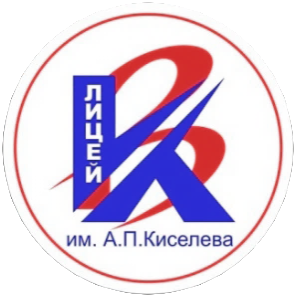 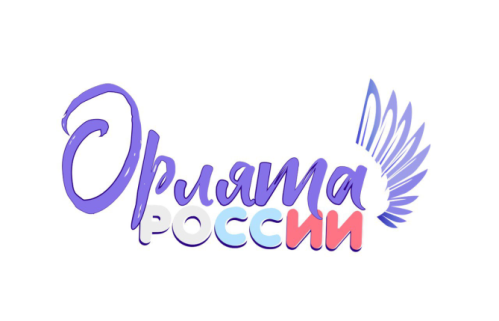 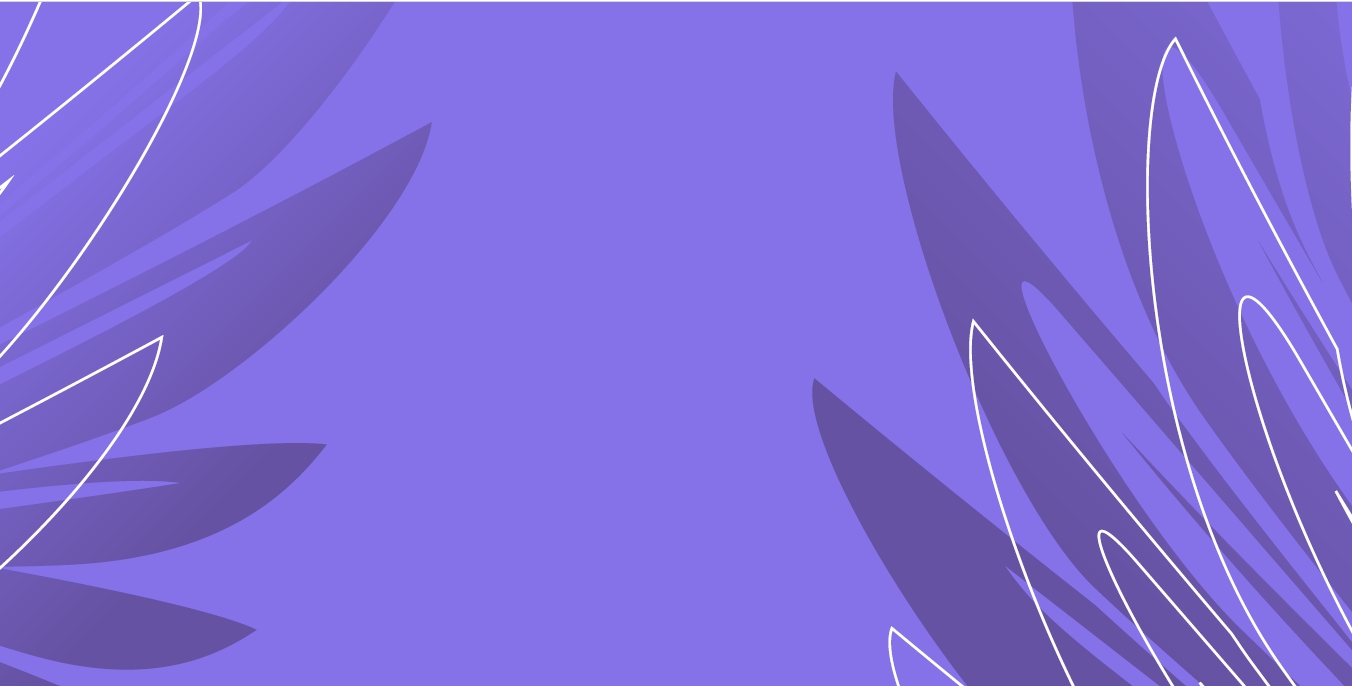 Режим дня:
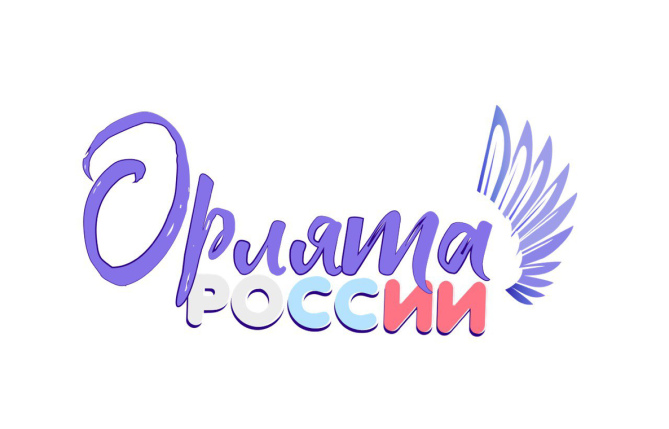 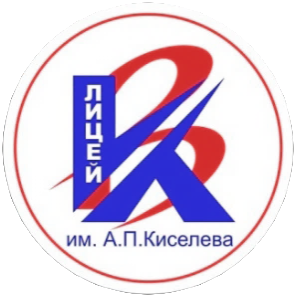 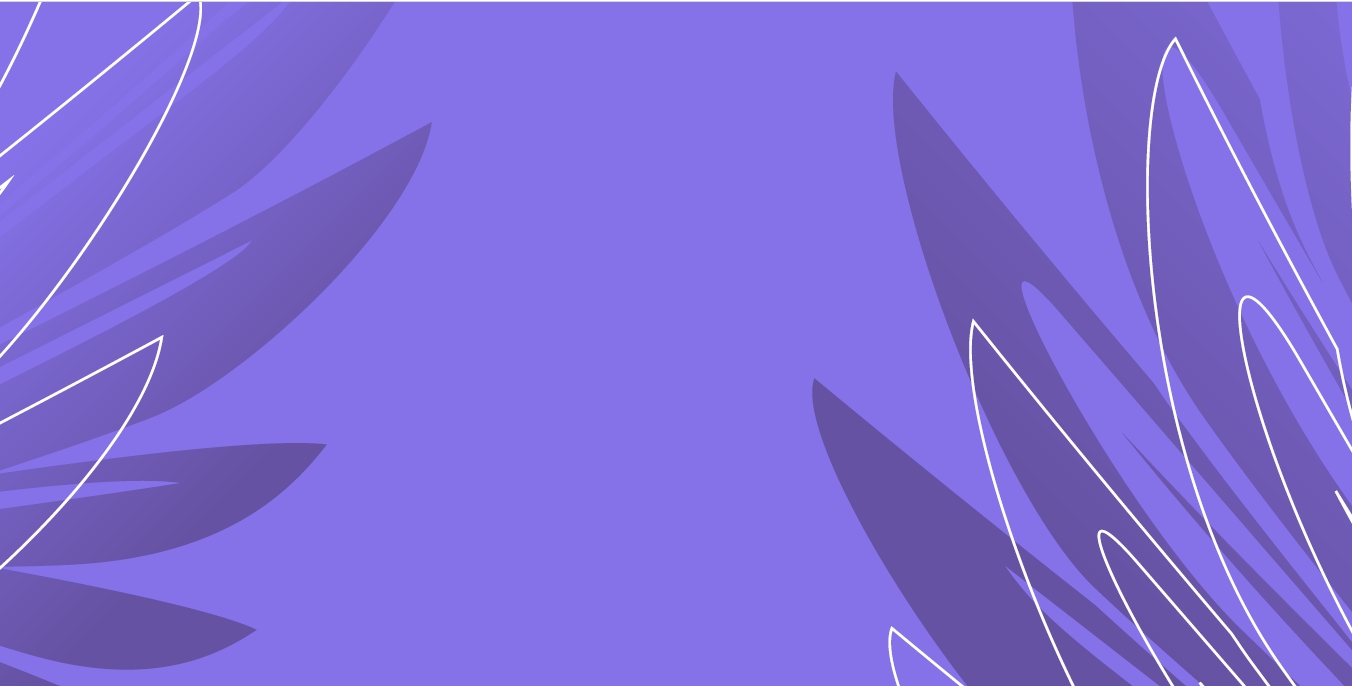 Оценка реализации программы
•  оценка реализуемых дел смены со стороны методистов , где оценивается качество дела и его содержание, 
качество работы педагогов, включенность детей в процесс и др.; 

• обратная связь о смене в форме анкеты со стороны родителей (законных представителей) детей; 

• оценка со стороны детей-участников и педагогов, реализующих программу.
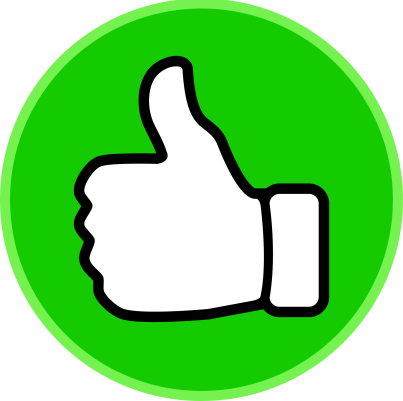 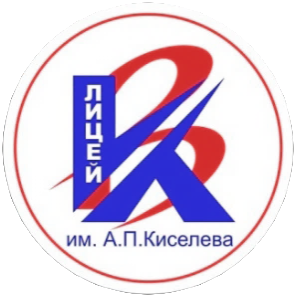 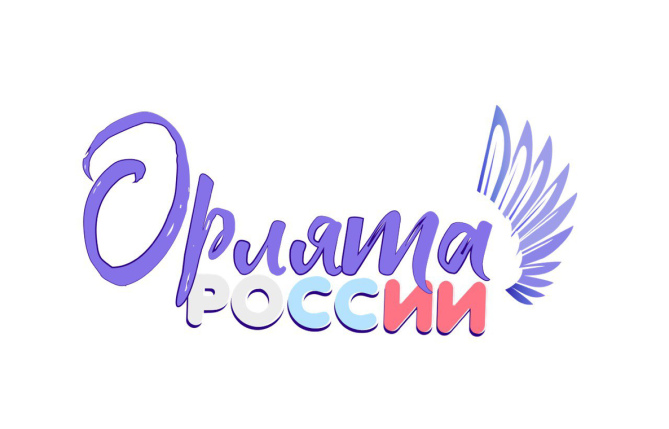 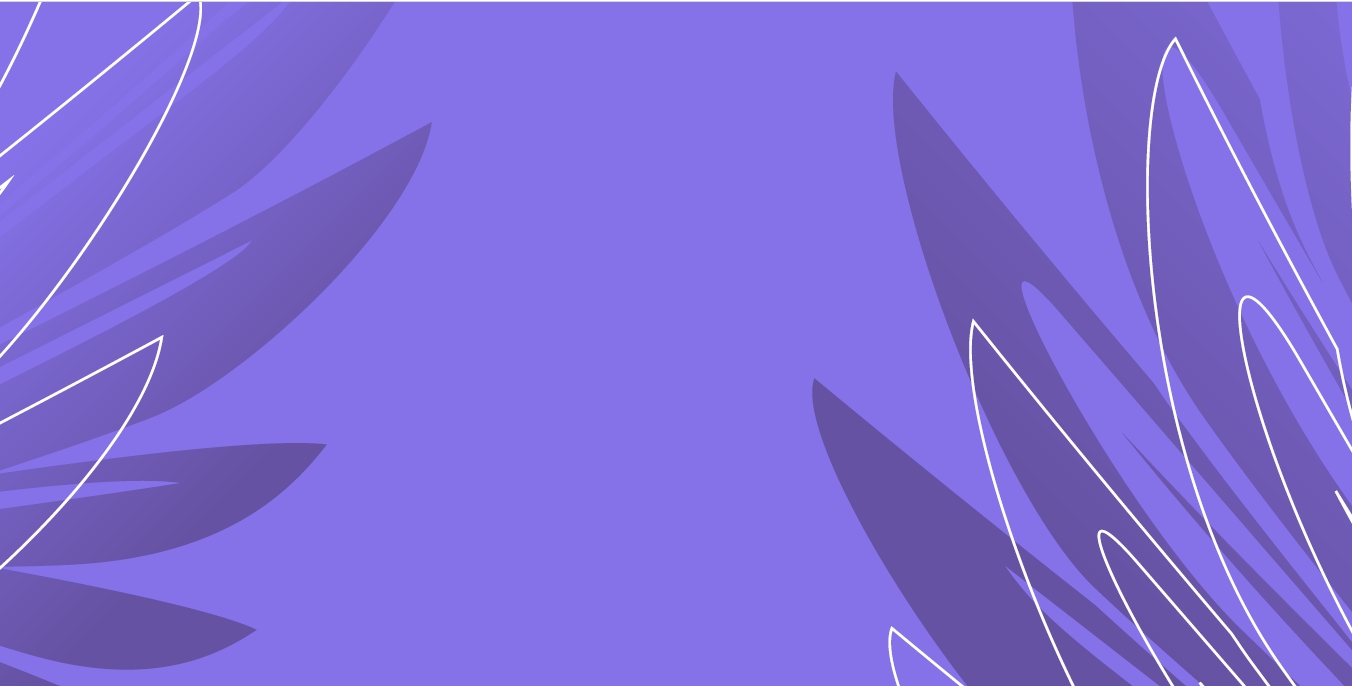 Предполагаемые результаты программы:
• положительное отношение ребёнка к духовно-нравственным ценностям: Родина, семья, команда, природа, познание, спорт и здоровье;

 • получение ребёнком положительного опыта взаимодействия друг с другом и внутри коллектива;

 • проявление ребёнком интереса к различным видам деятельности (творческой, игровой, физкультурно-оздоровительной, познавательной);

 • проявление ребёнком базовых умений самостоятельной жизнедеятельности: самообслуживание, бережное отношение к своей жизни и здоровью, безопасное поведение.
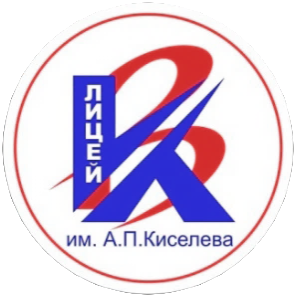 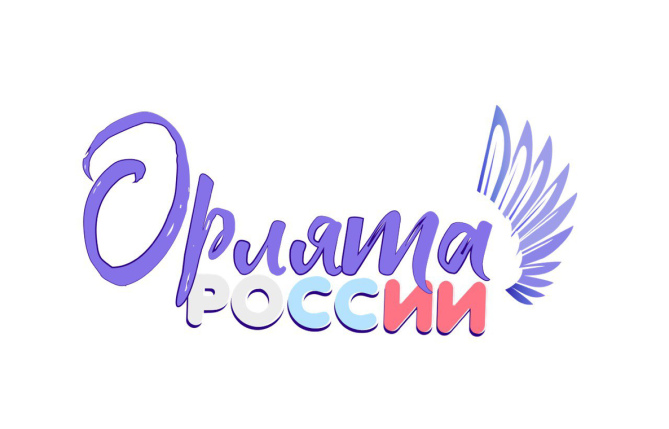